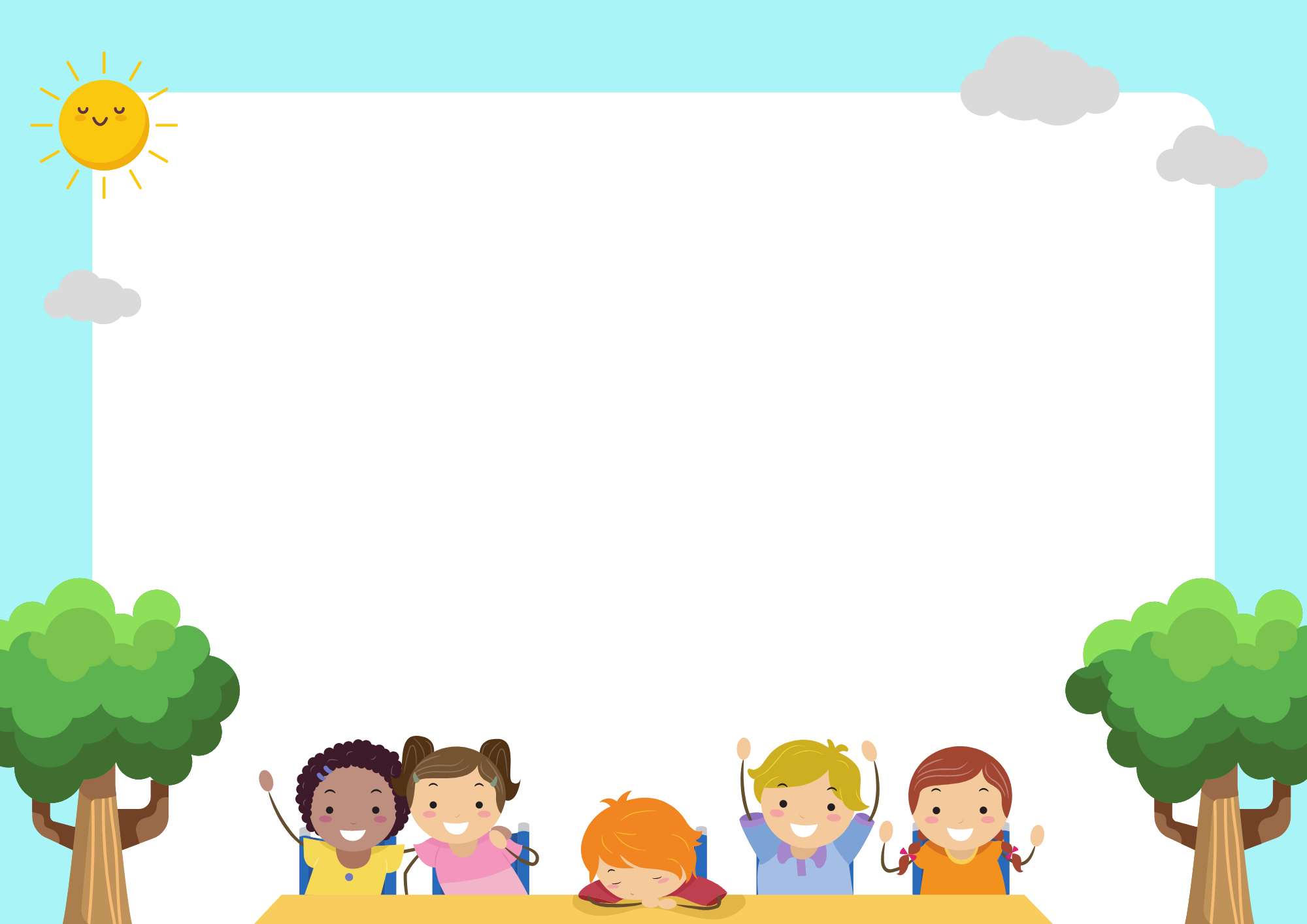 UỶ BAN NHÂN DÂN QUẬN LONG BIÊNTRƯỜNG MẦM NON HOA MỘC LAN
Hoạt động: Làm quen với toán: 
Đếm đến 4, nhận biết nhóm số lượng 4
Đối tượng: Mẫu giáo bé
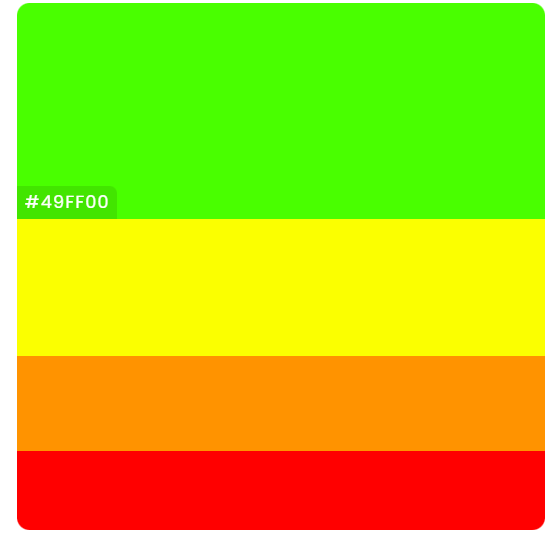 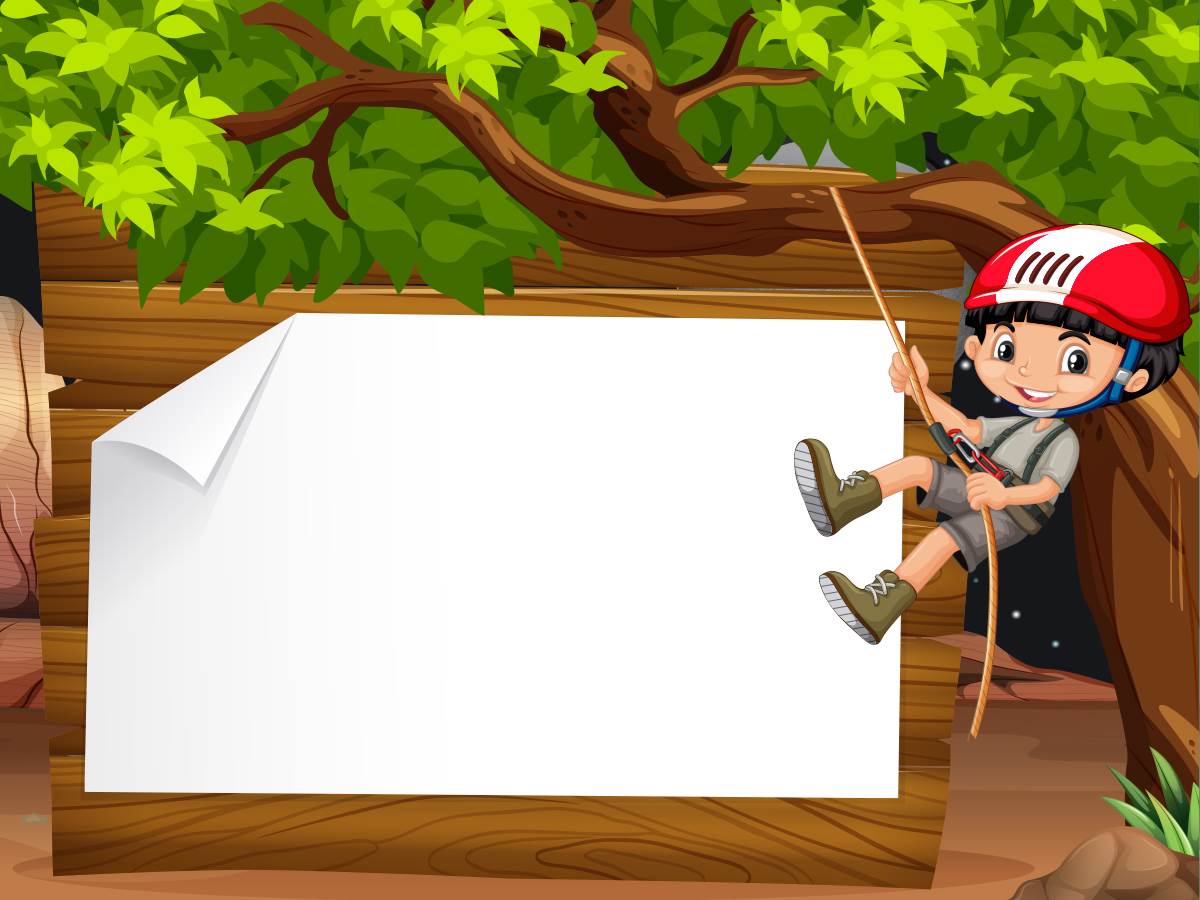 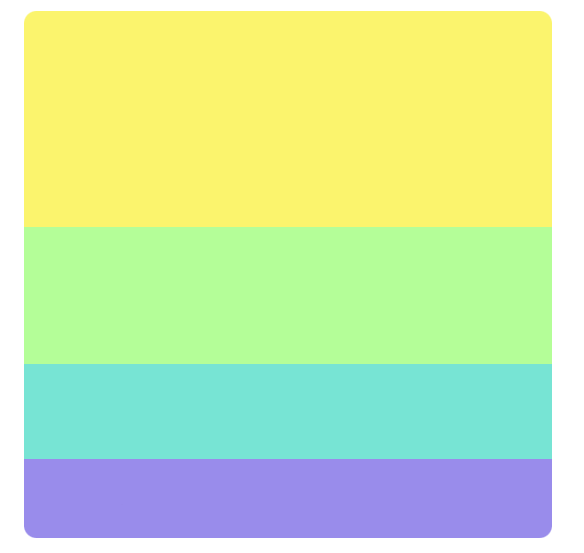 BÉ VUI HỌC TOÁN
ĐỐI TƯỢNG: TRẺ 3-4 TUỔI
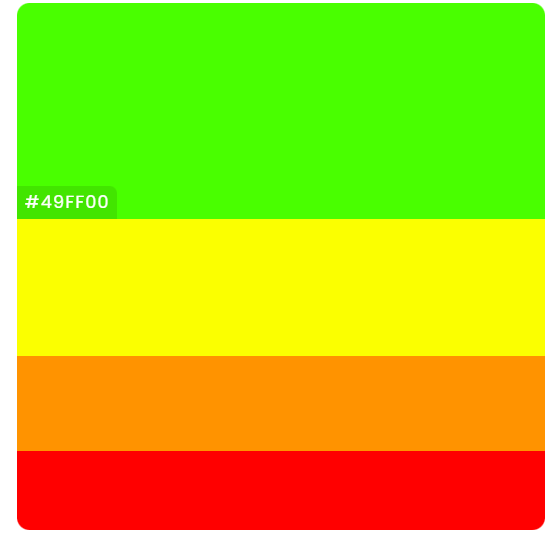 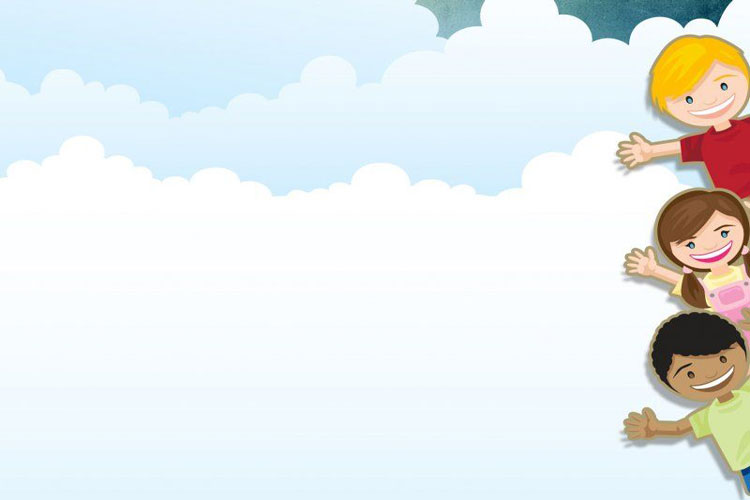 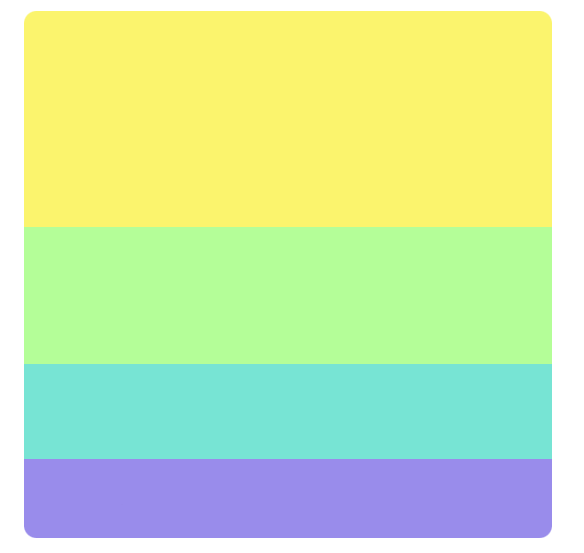 MỤC ĐÍCH YÊU CẦU:
1. Kiến thức
- Trẻ biết đếm và nhận biết các nhóm số lượng trong phạm vi 4.
2. Kỹ năng
- Trẻ có kỹ năng xếp tương ứng 1-1.
- Trẻ diễn đạt được kết quả của từng nhóm đối tượng.
- Trẻ tìm và đặt được thẻ số tương ứng với số lượng của từng nhóm.
- Rèn trẻ kỹ năng trả lời câu hỏi to rõ ràng mạch lạc.
3. Thái độ
- Trẻ hứng thú tham gia vào các hoạt động cùng PH.
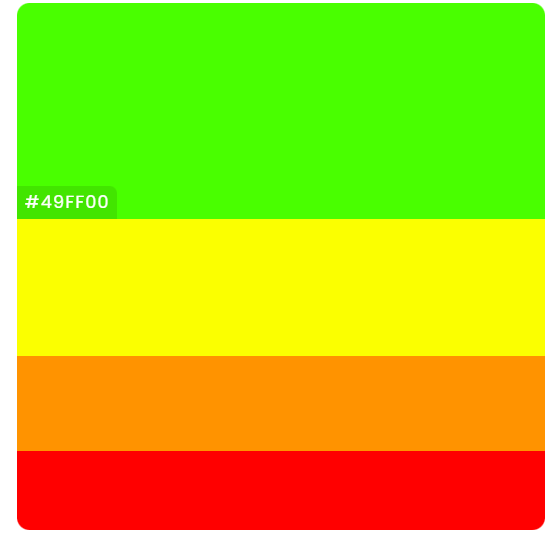 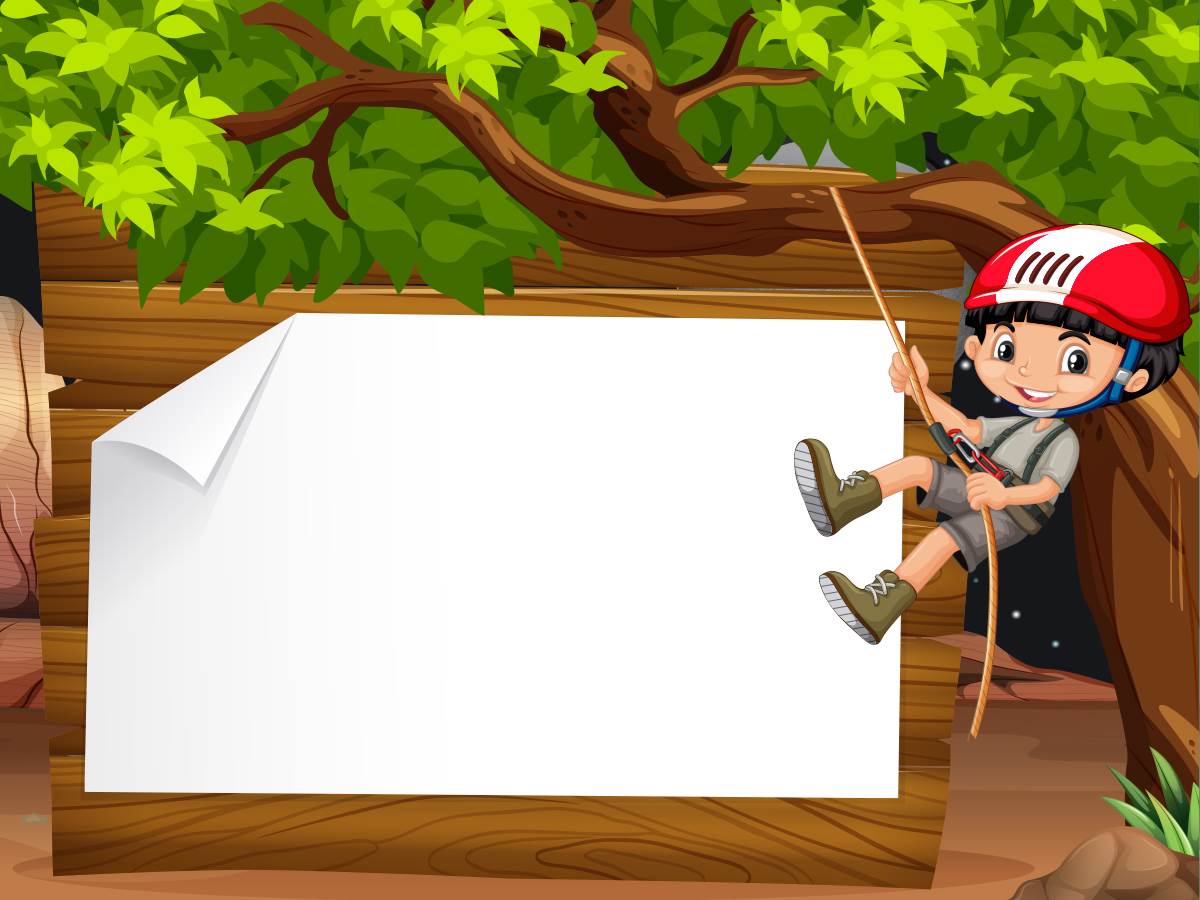 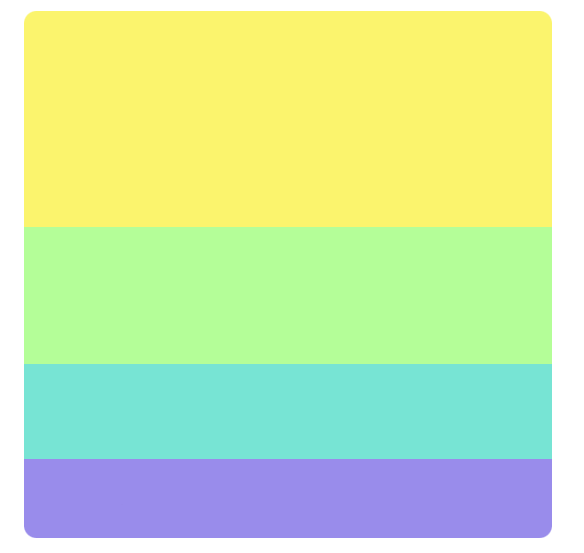 HĐ1: Ôn nhóm số lượng 3
HĐ1: Ôn nhóm số lượng 3
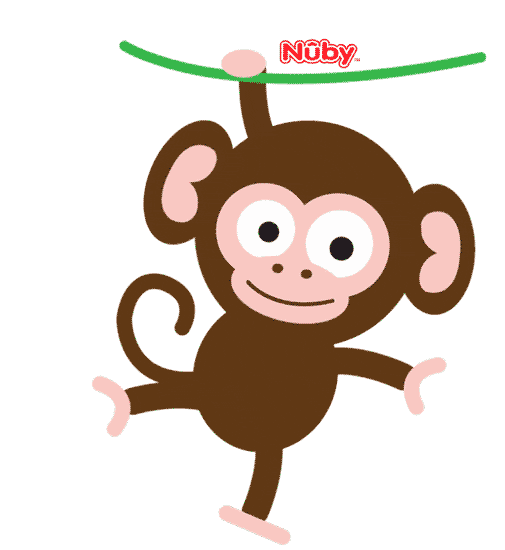 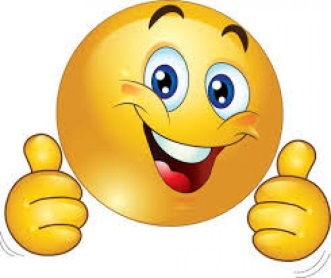 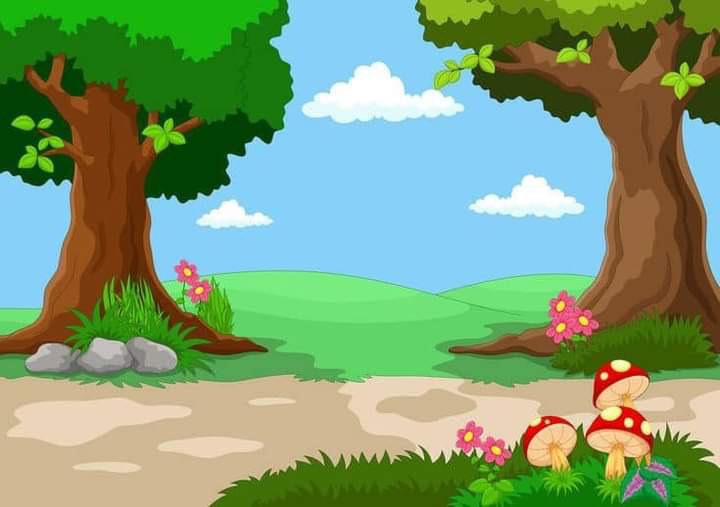 HĐ1: Ôn nhóm số lượng 3
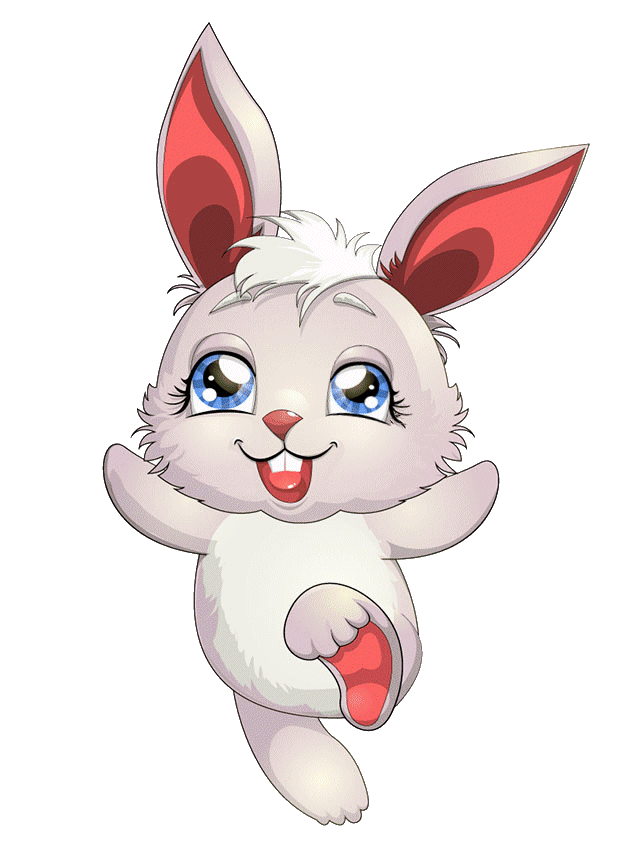 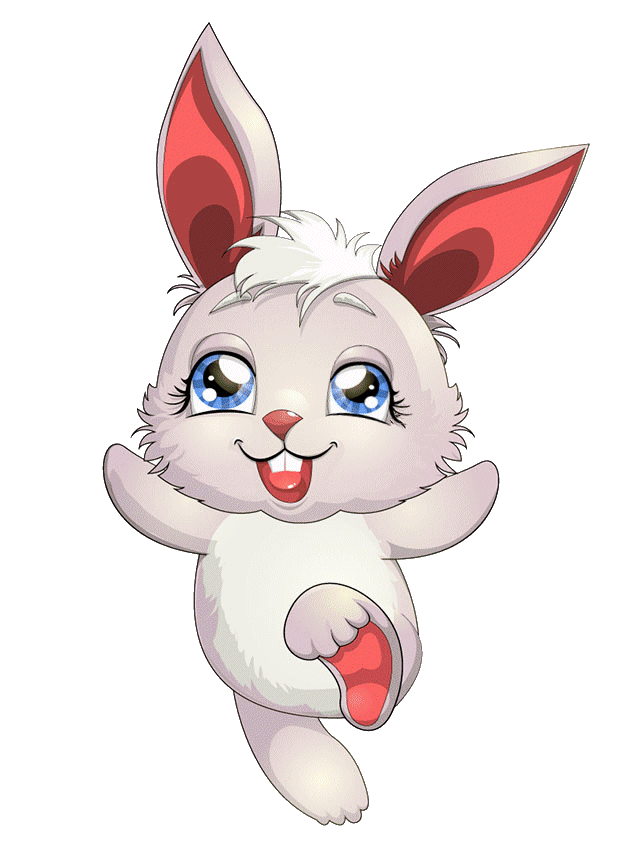 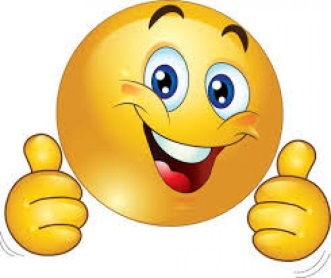 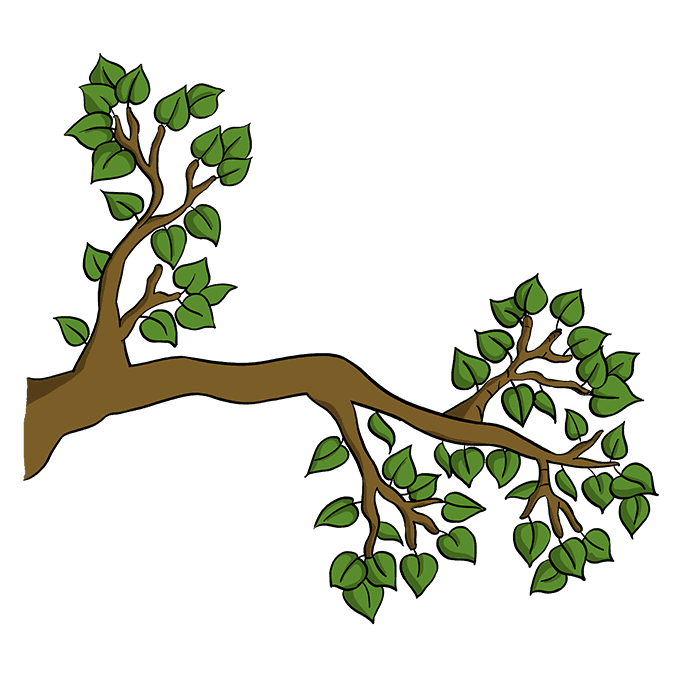 HĐ1: Ôn nhóm số lượng 3
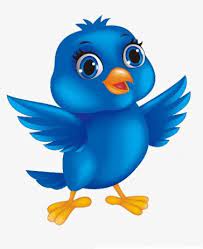 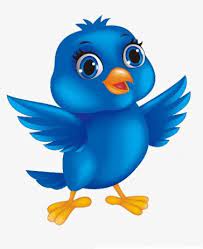 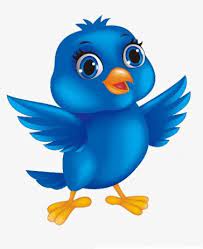 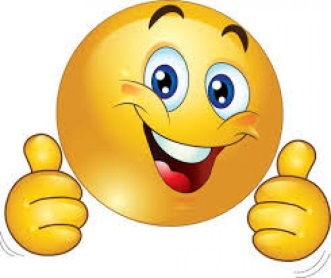 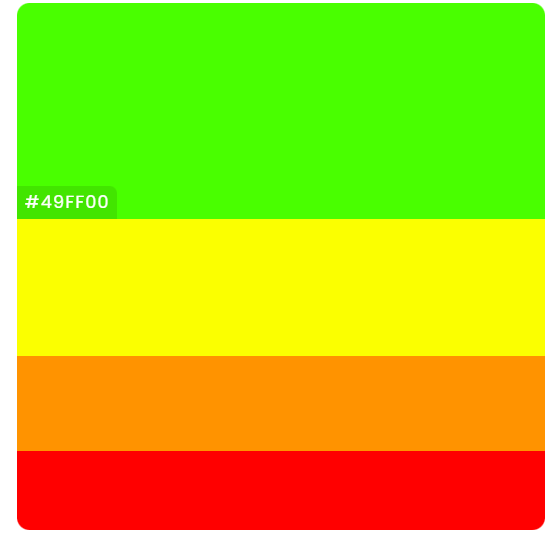 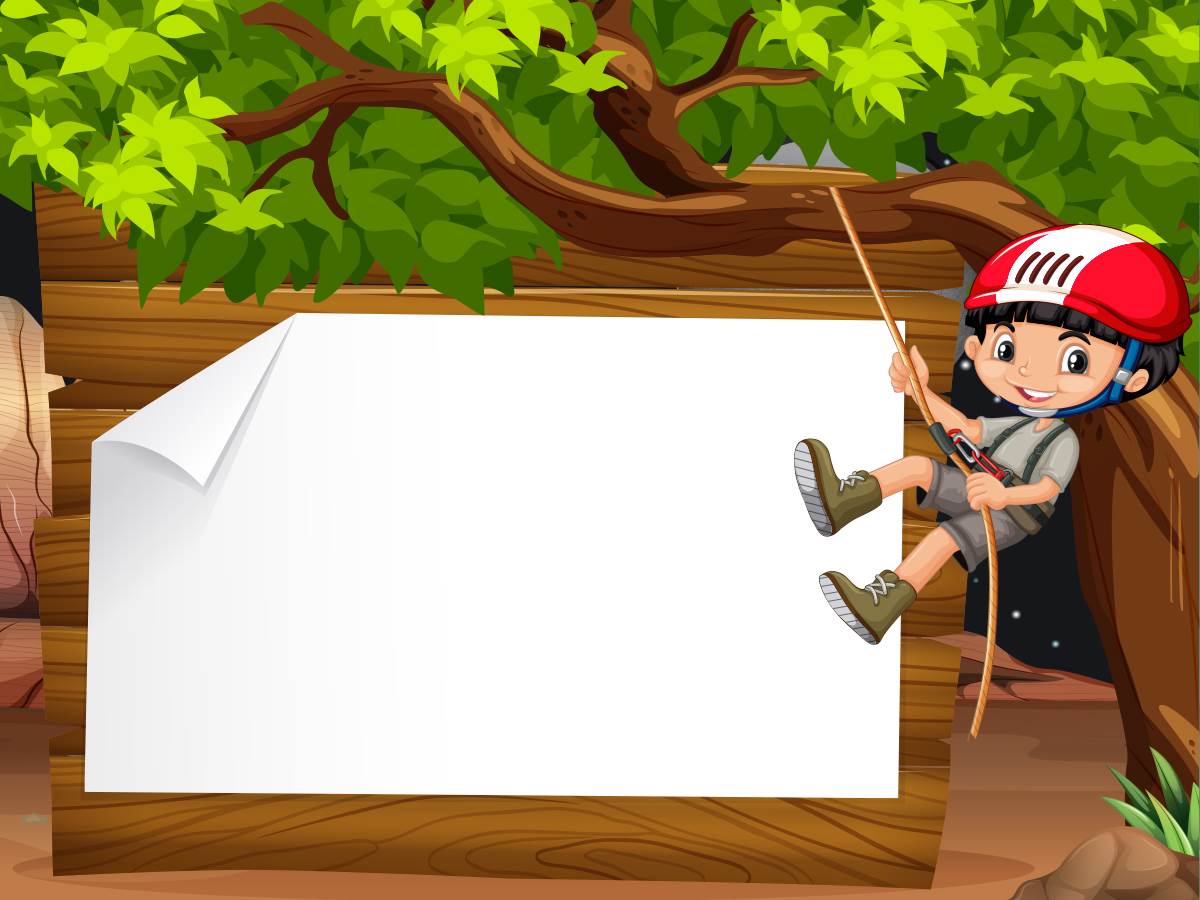 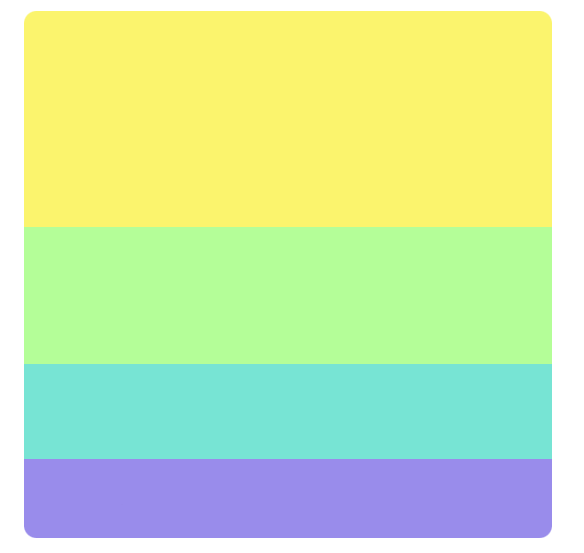 HĐ2: Đếm đến 4, nhận biết nhóm số lượng trong phạm vi 4
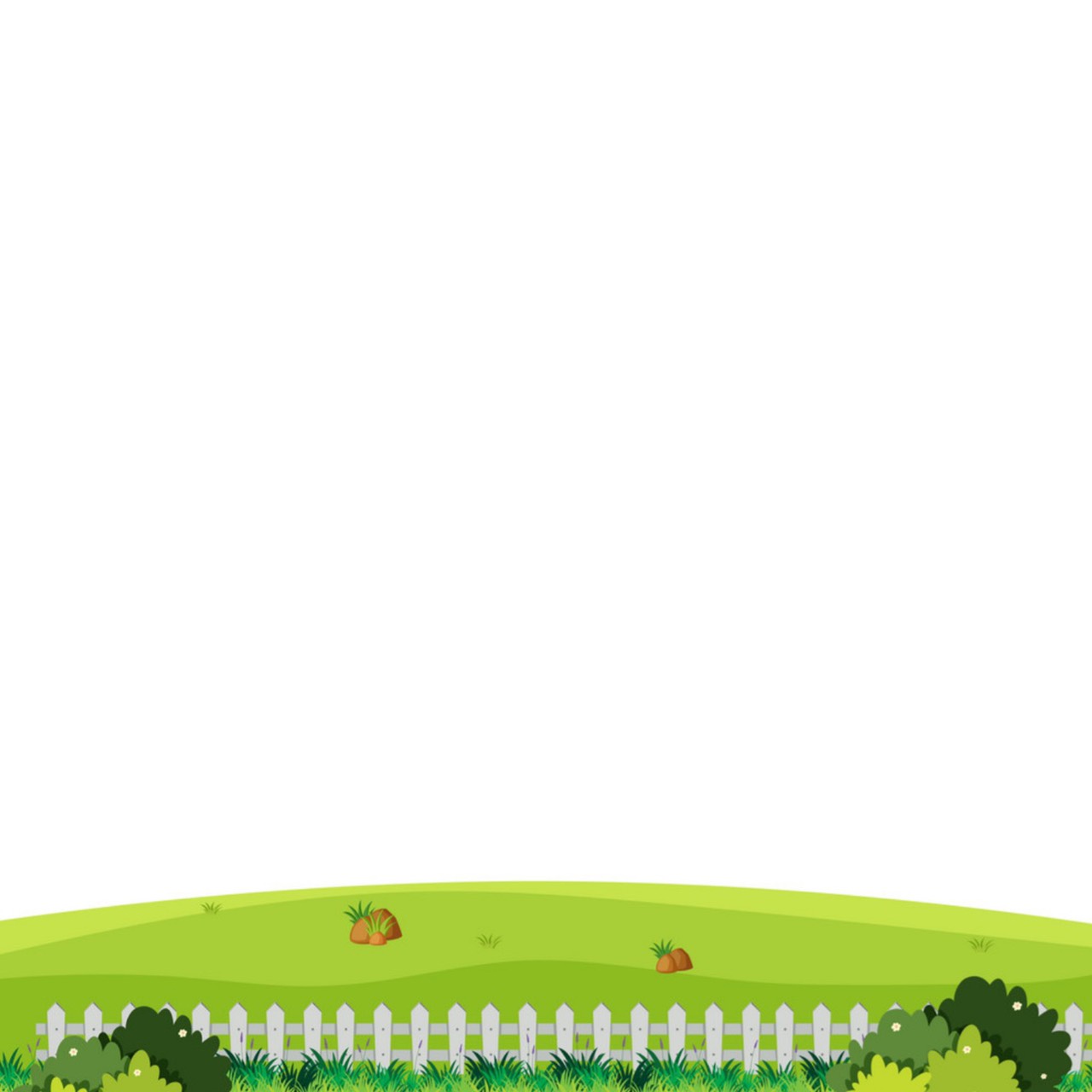 HĐ 2: Đếm, nhận biết nhóm số lượng trong phạm vi 4
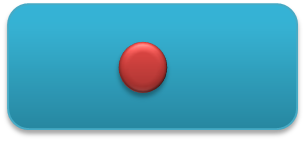 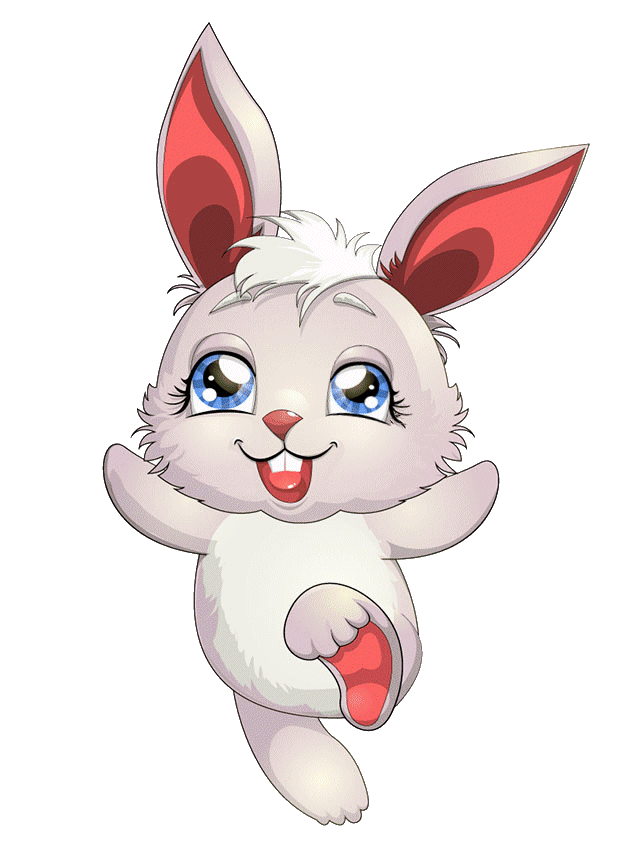 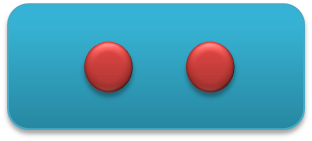 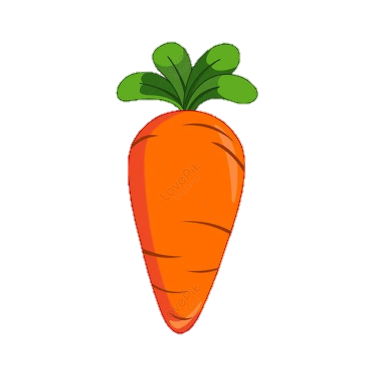 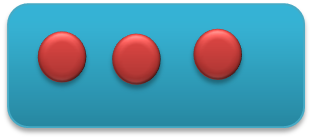 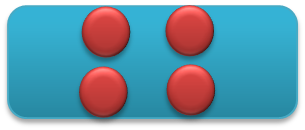 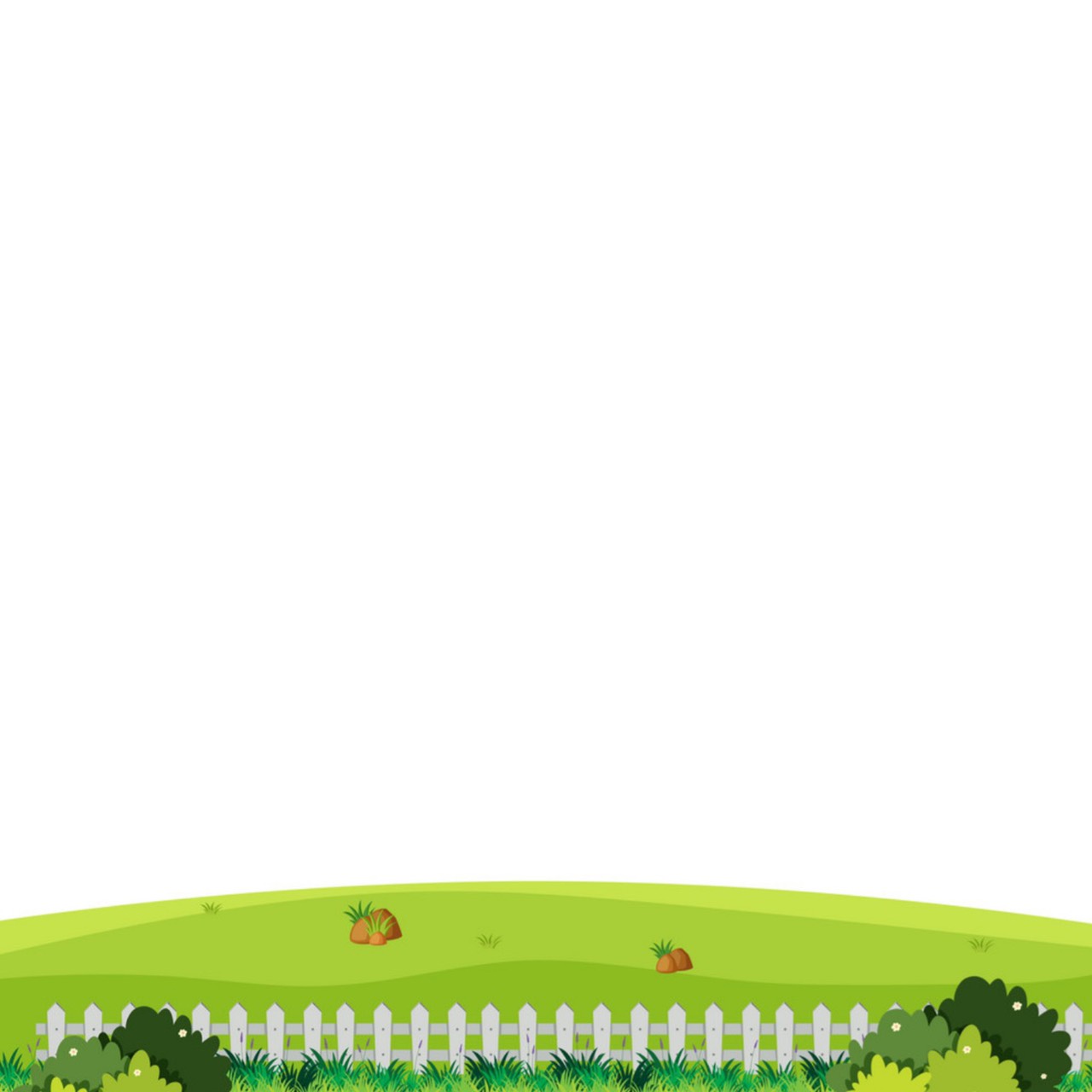 HĐ 2: Đếm, nhận biết nhóm số lượng trong phạm vi 4
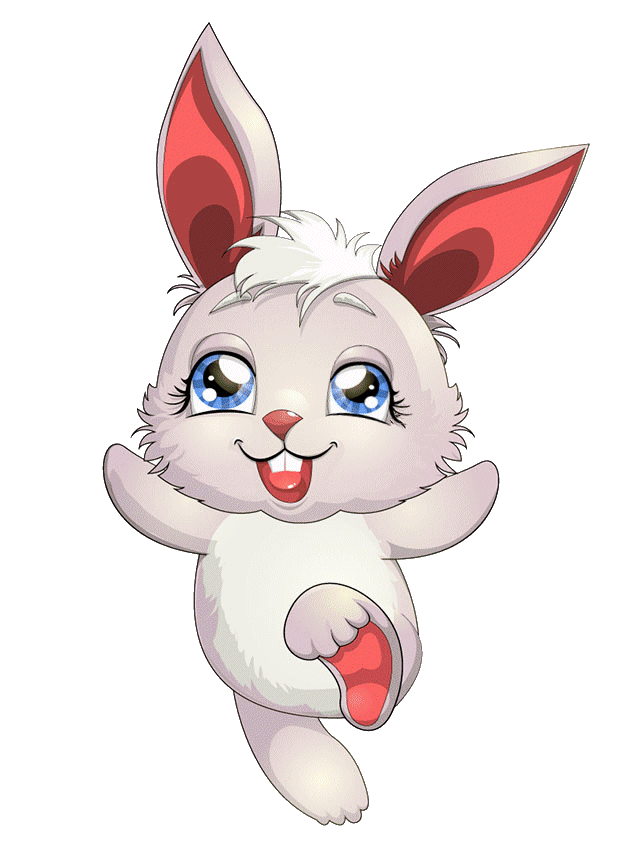 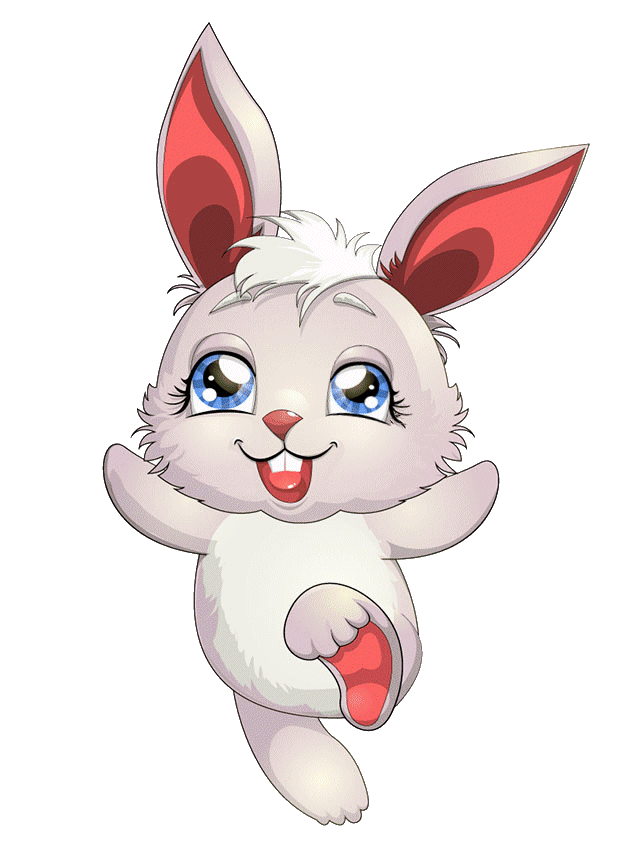 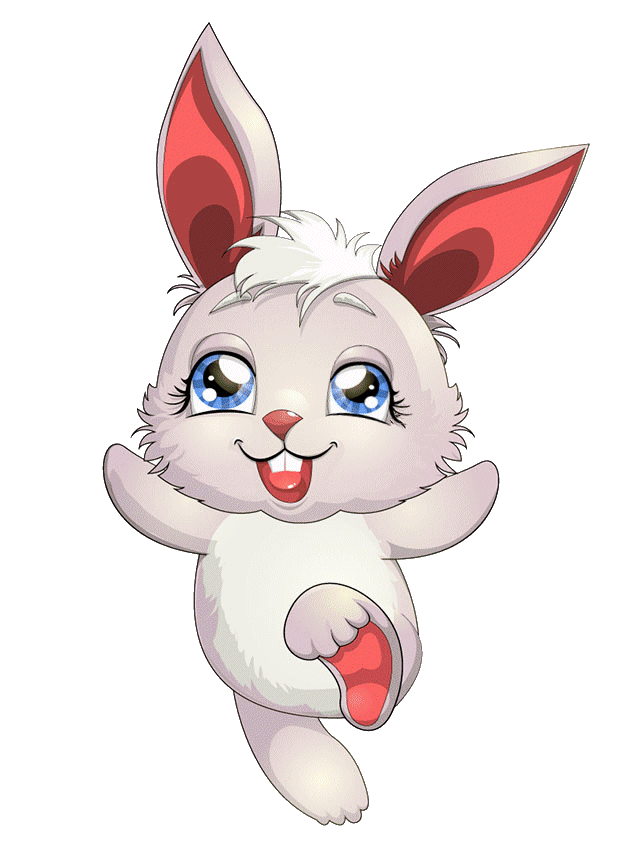 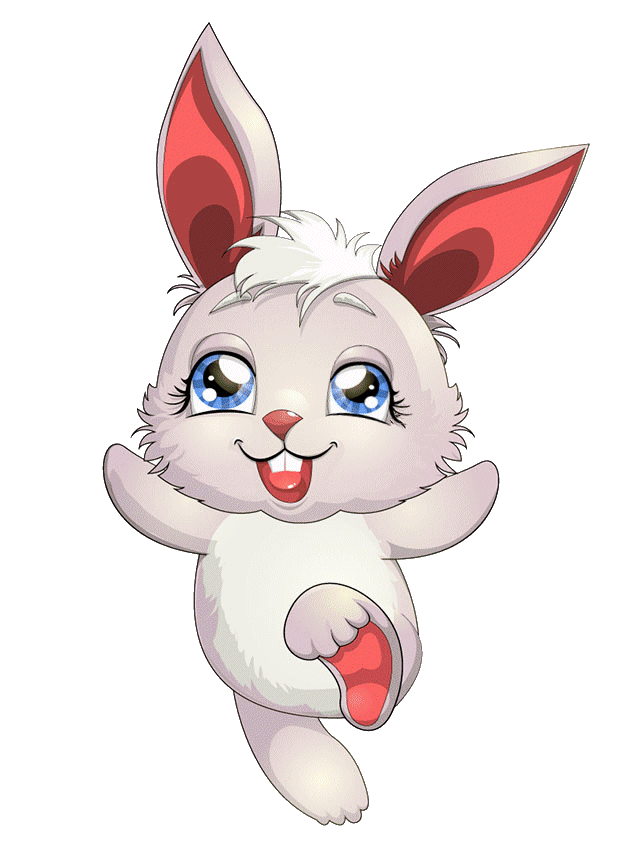 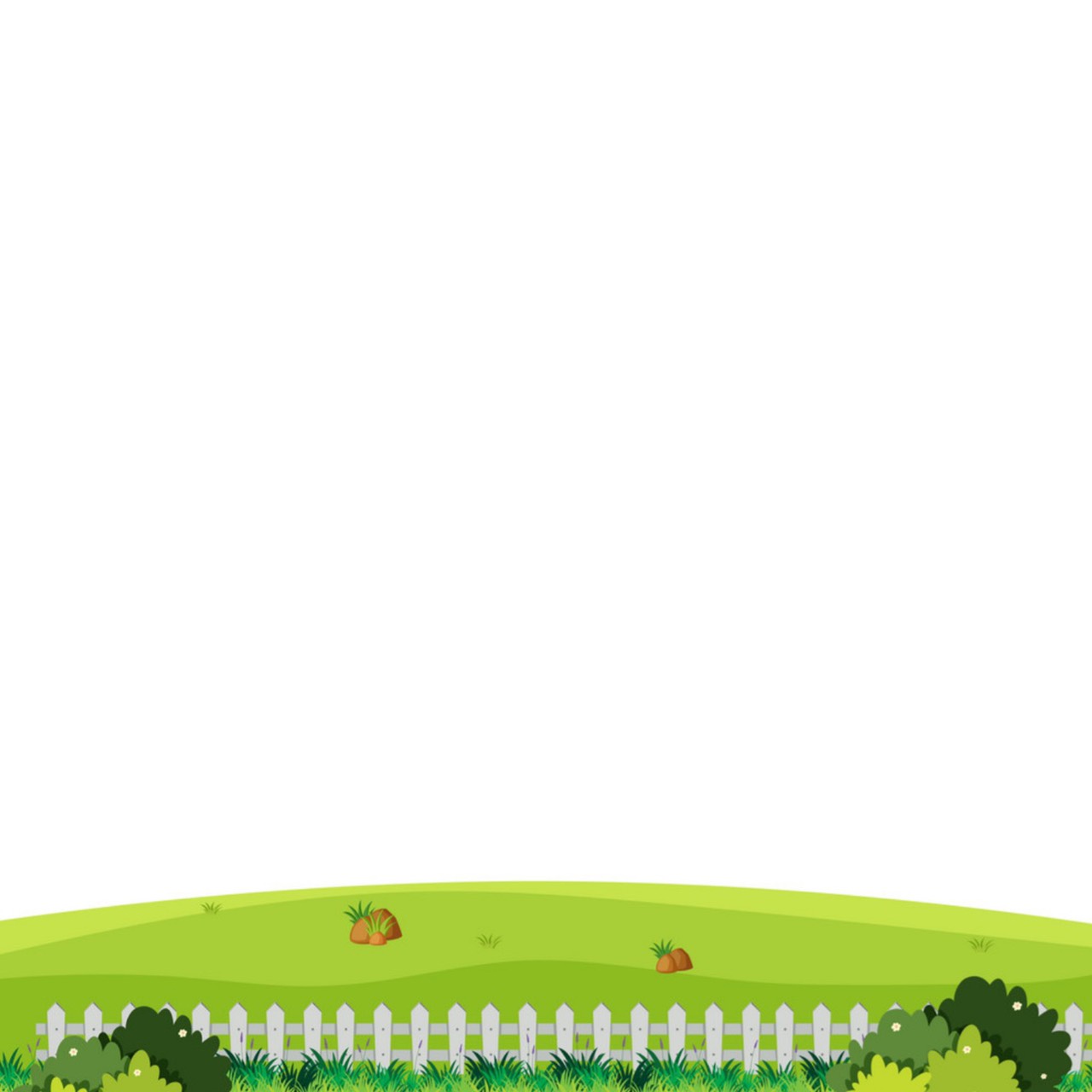 HĐ 2: Đếm, nhận biết nhóm số lượng trong phạm vi 4
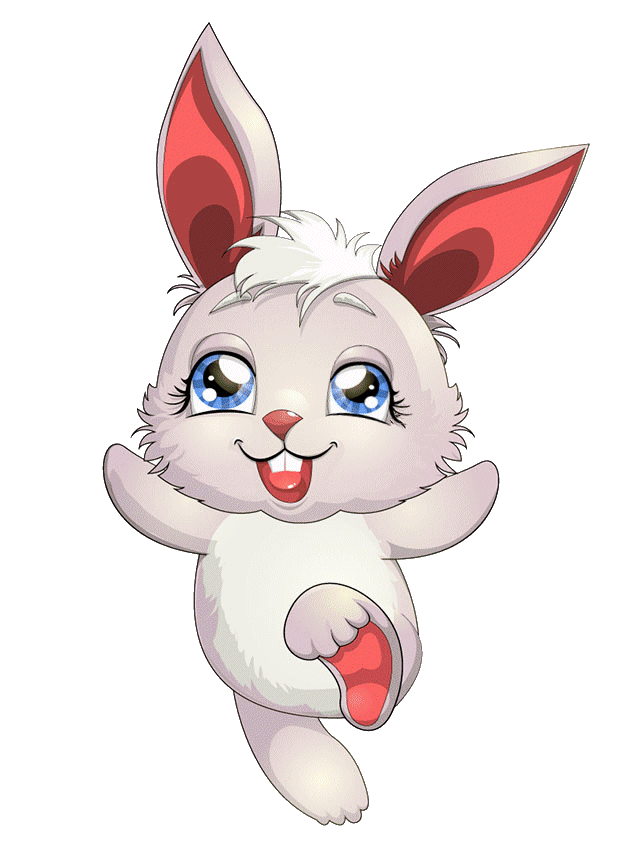 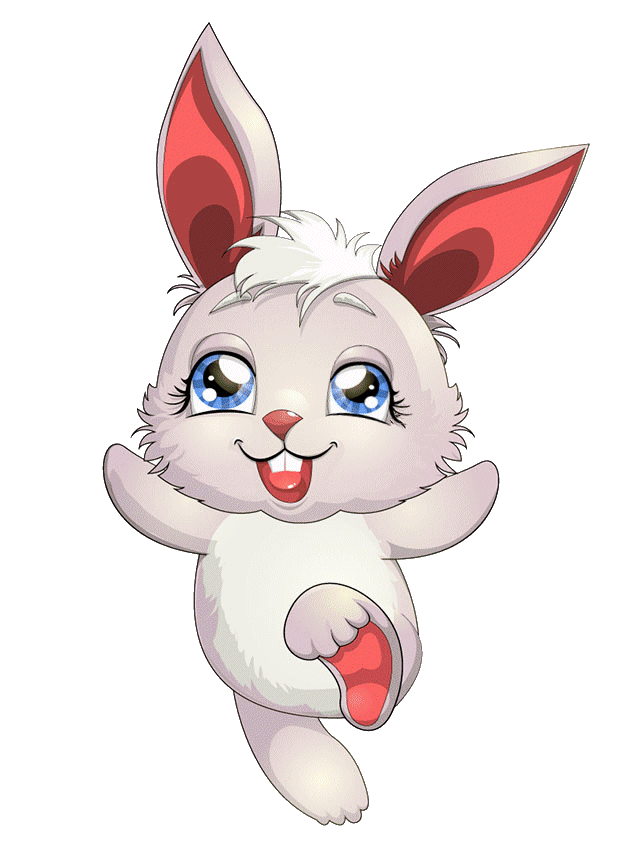 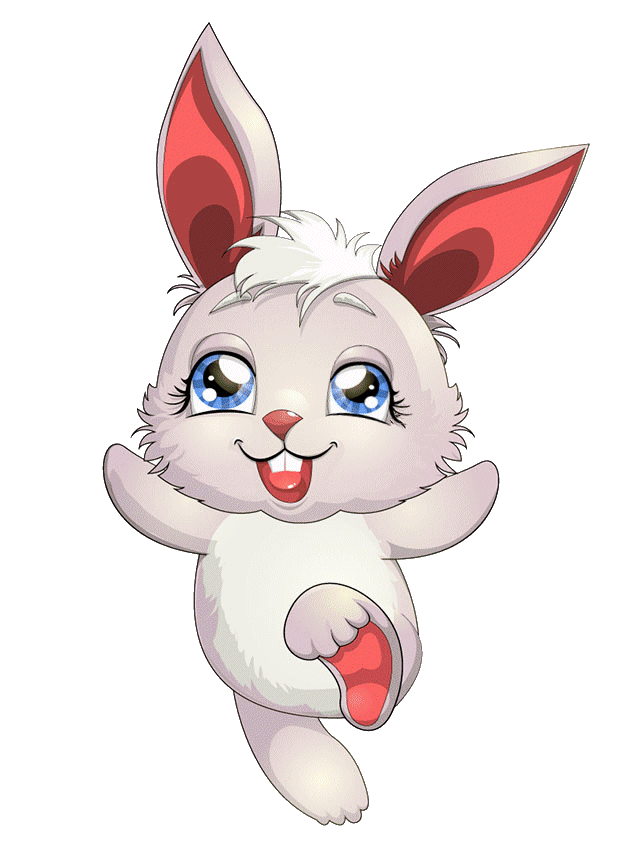 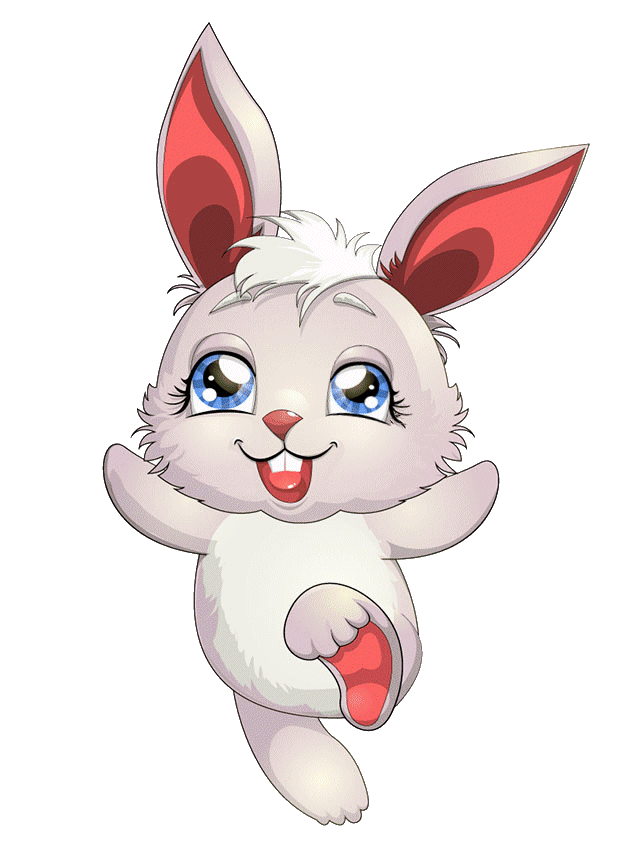 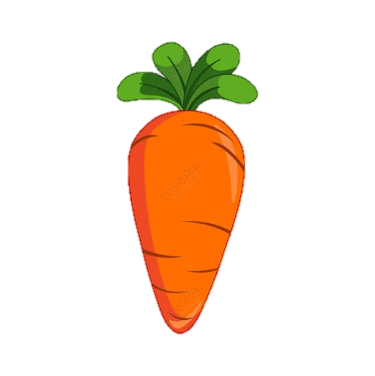 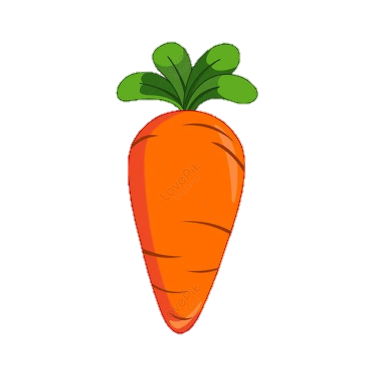 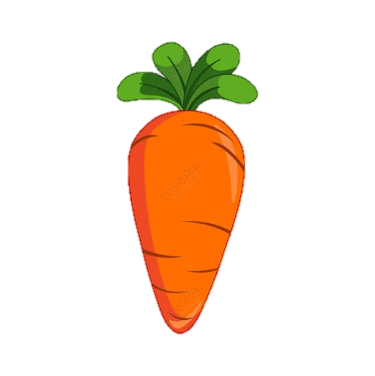 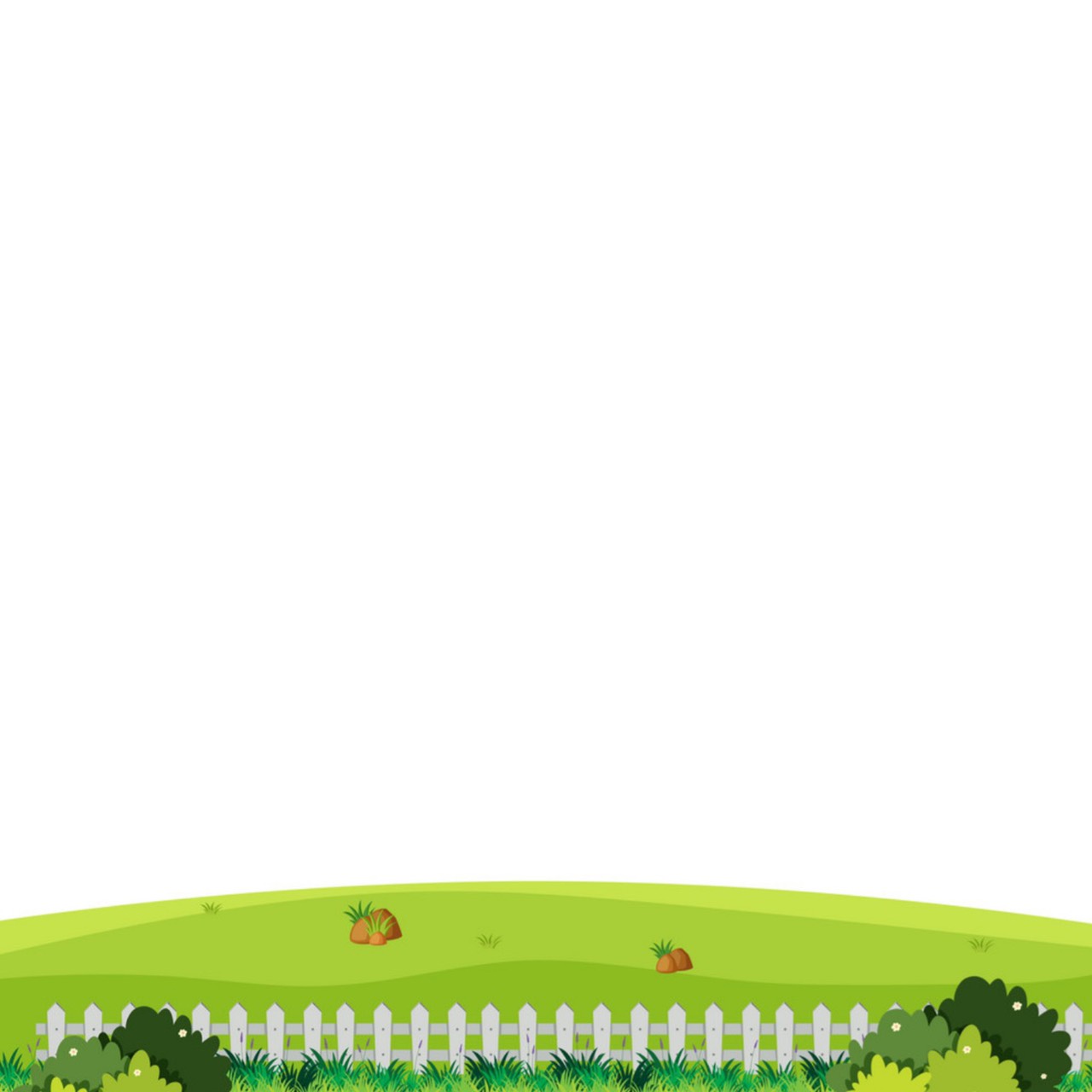 HĐ 2: Đếm, nhận biết nhóm số lượng trong phạm vi 4
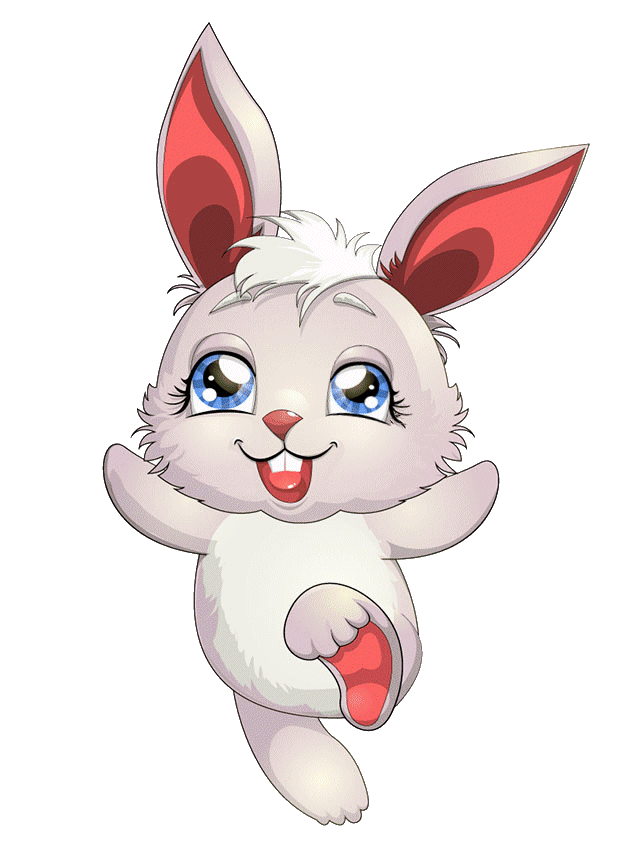 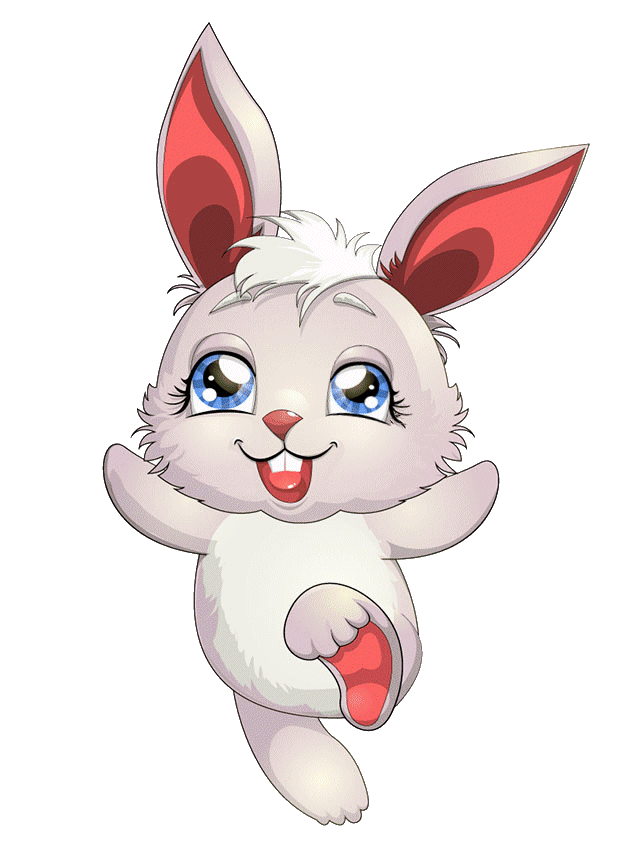 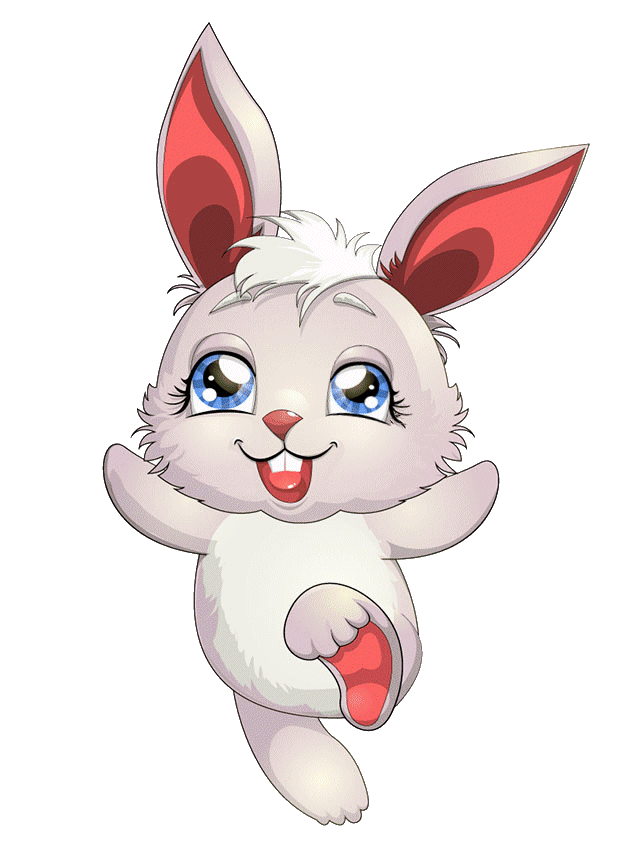 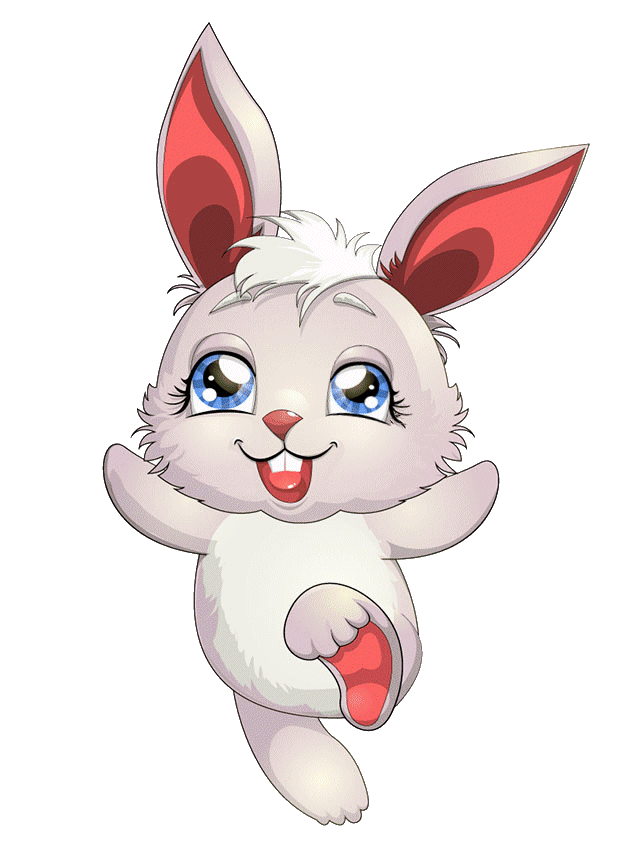 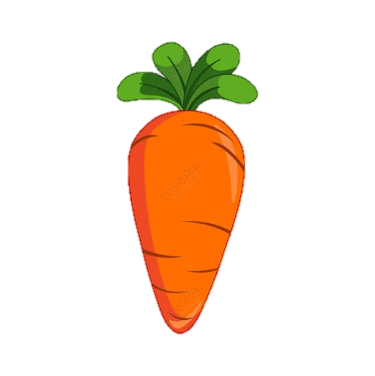 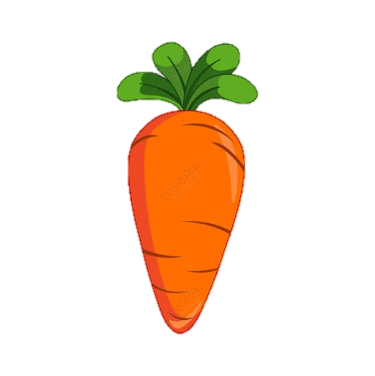 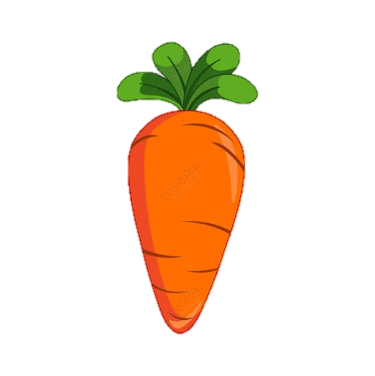 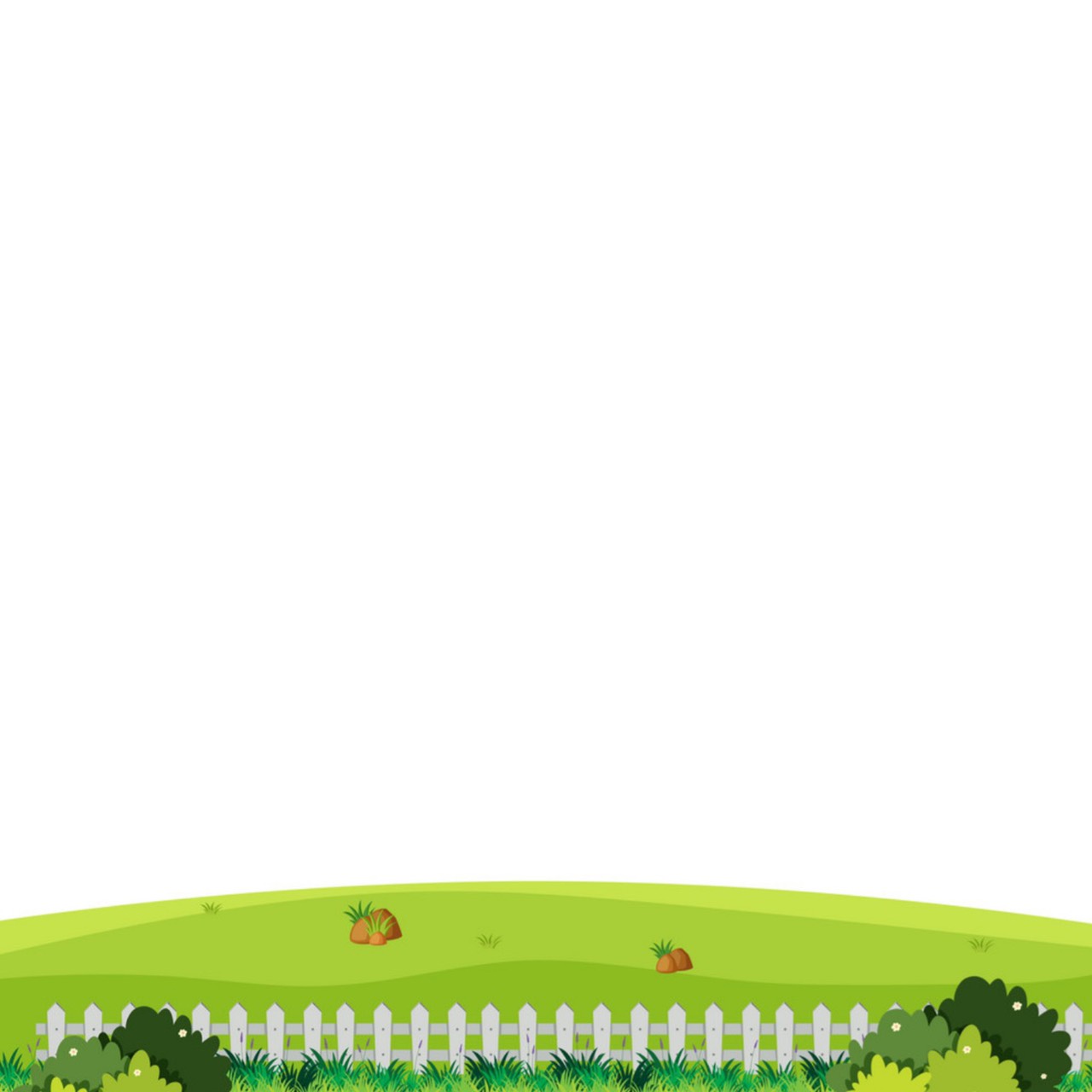 HĐ 2: Đếm, nhận biết nhóm số lượng trong phạm vi 4
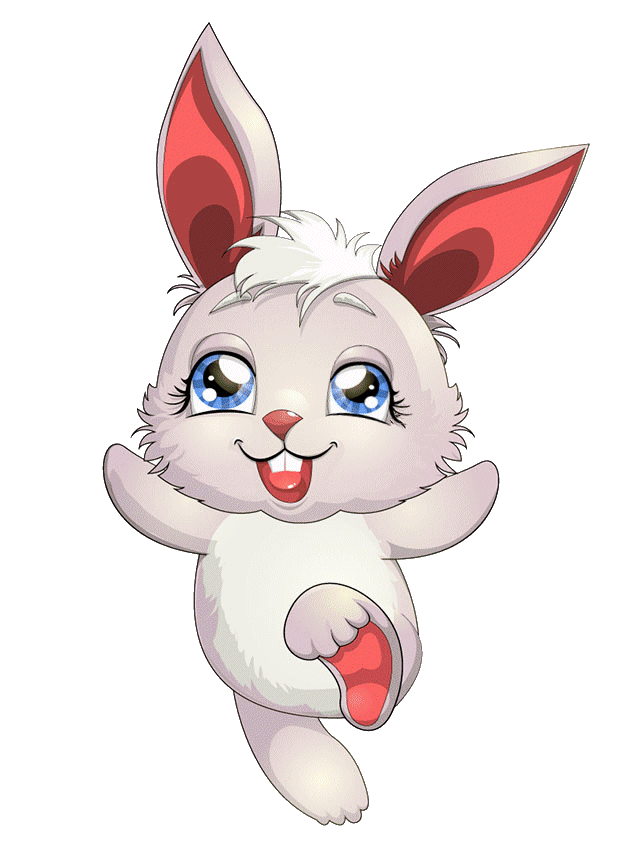 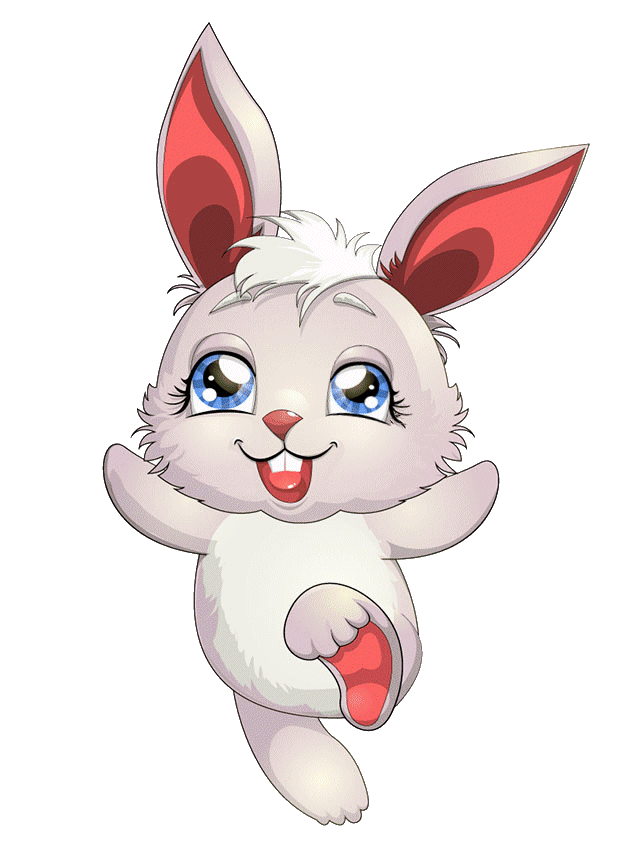 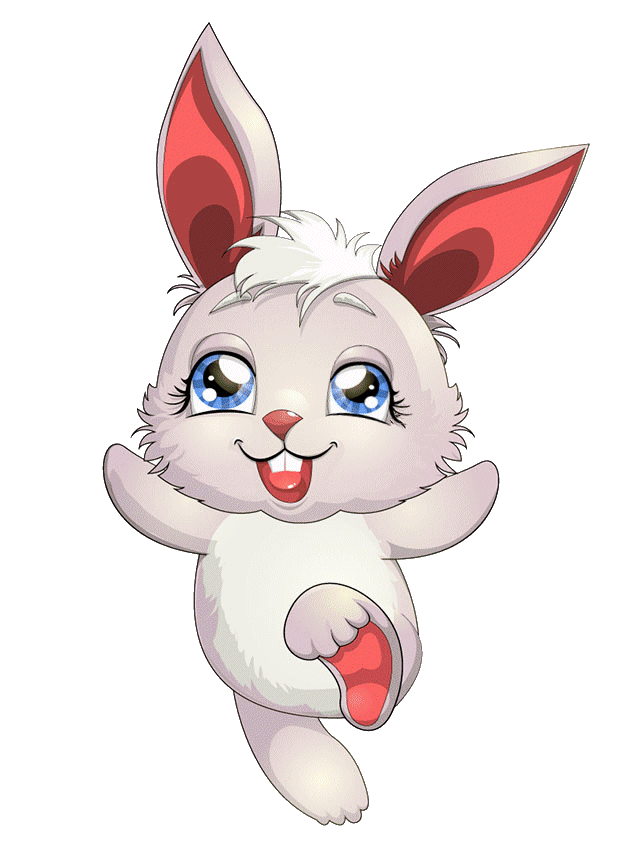 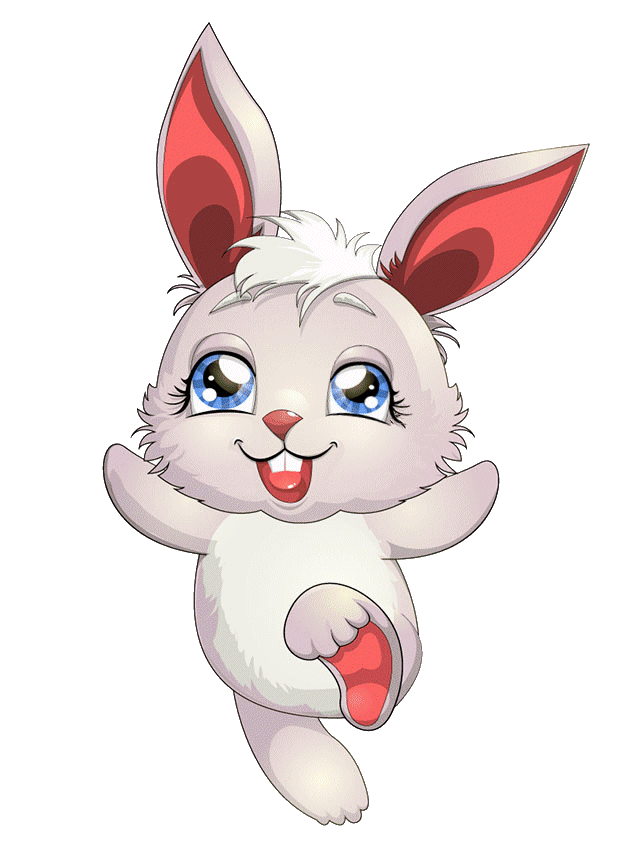 ?
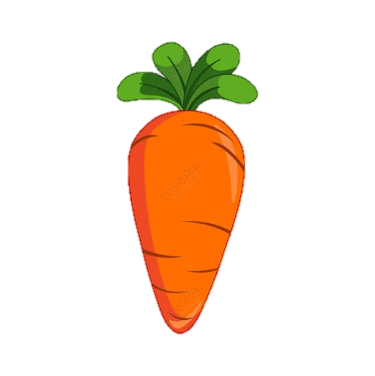 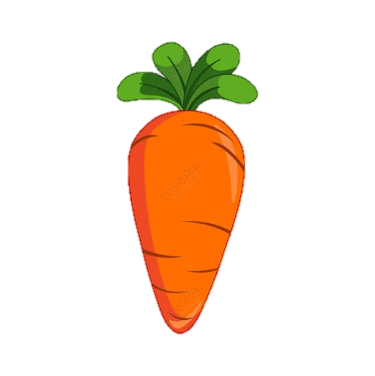 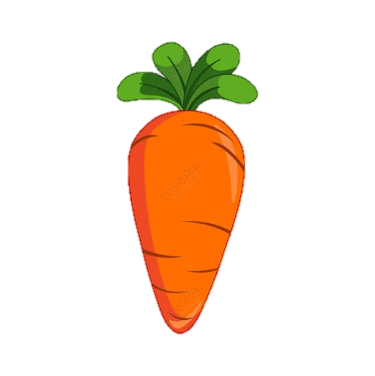 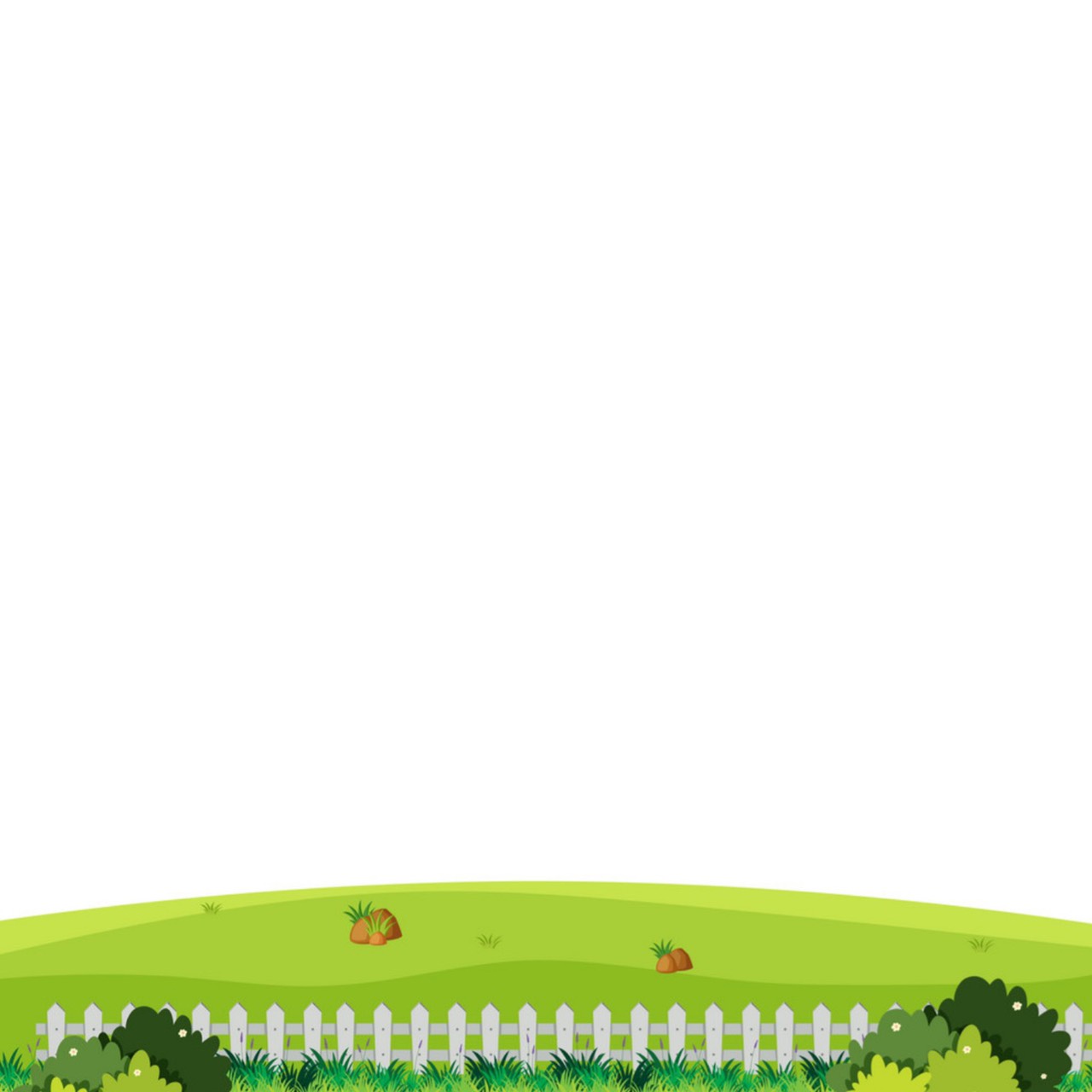 HĐ 2: Đếm, nhận biết nhóm số lượng trong phạm vi 4
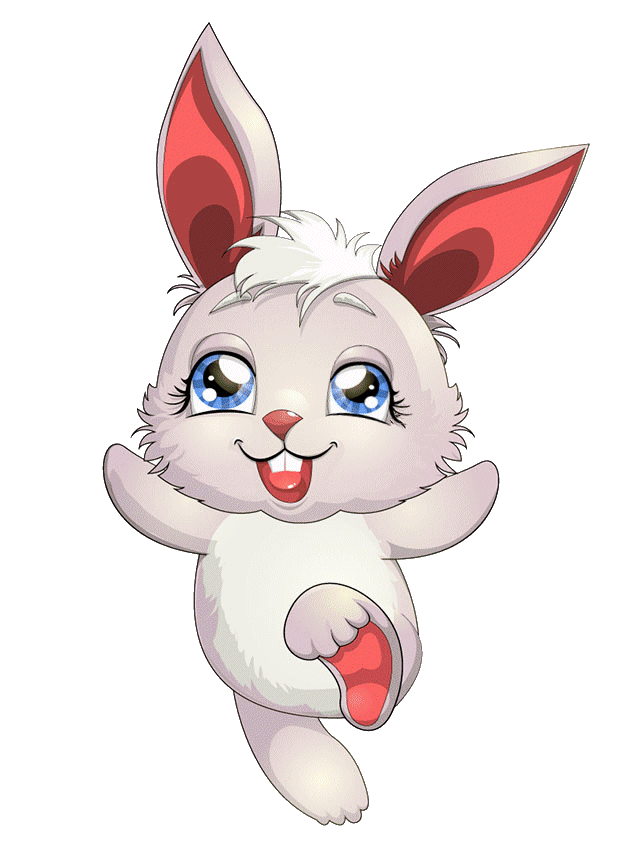 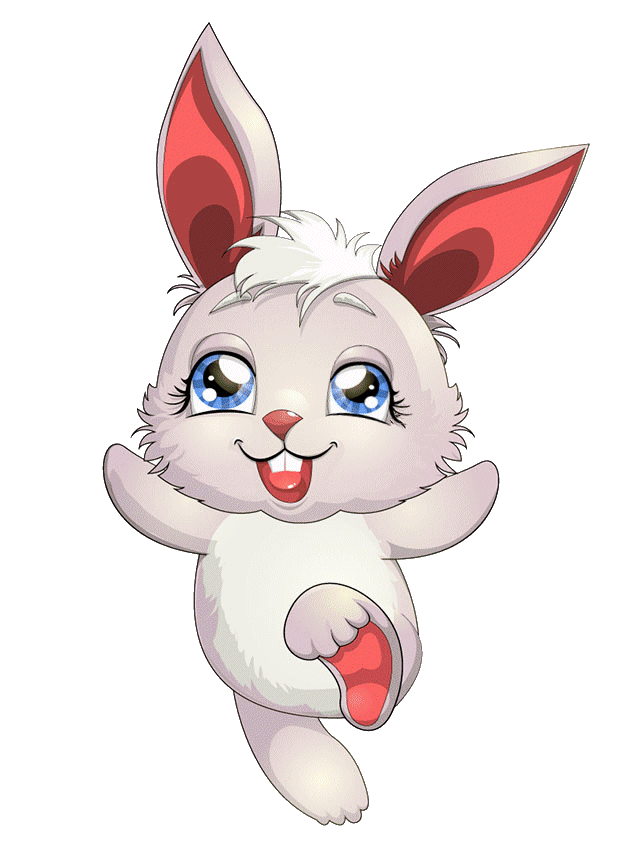 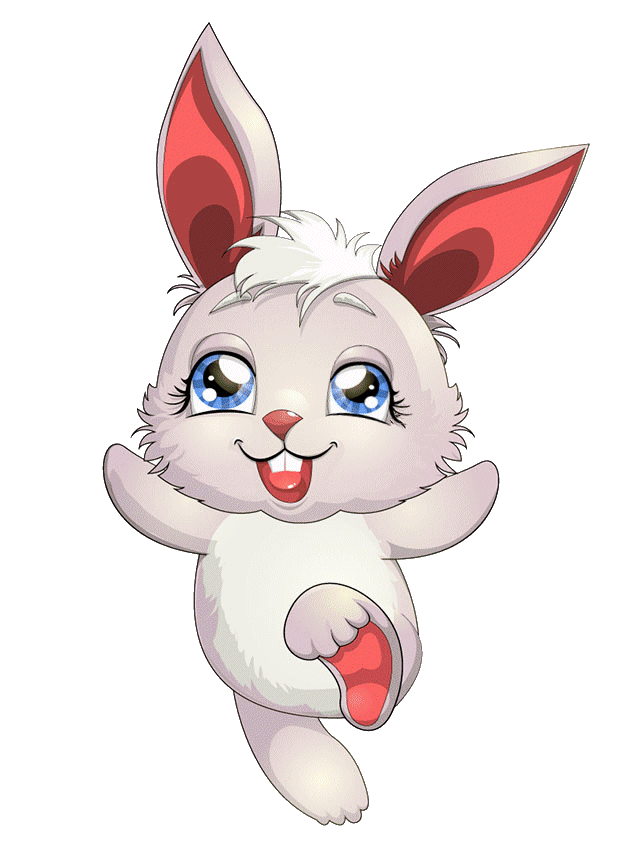 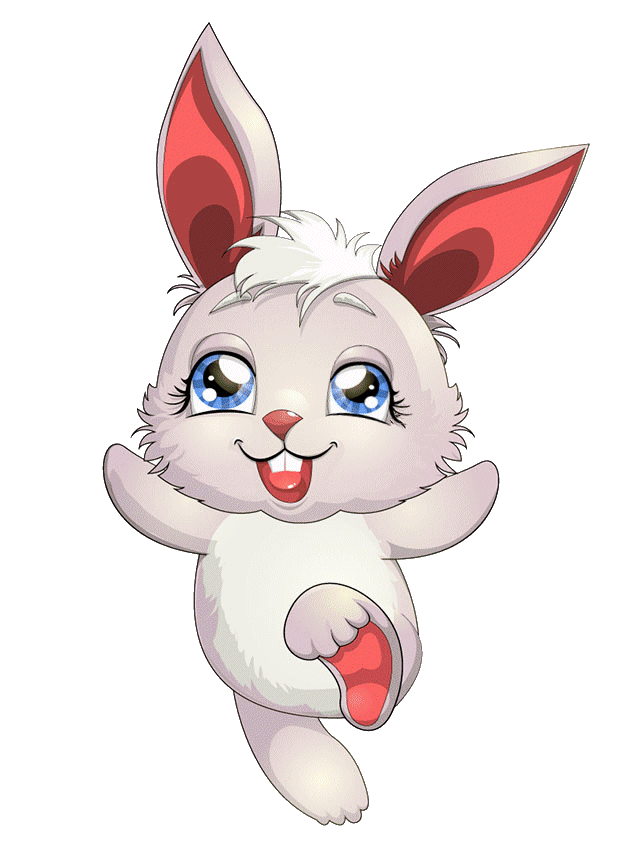 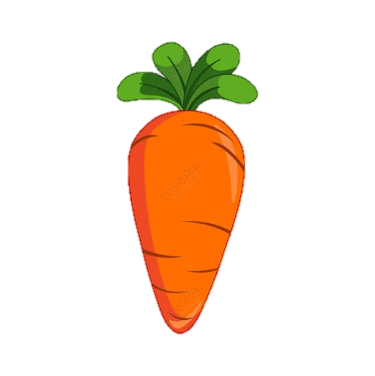 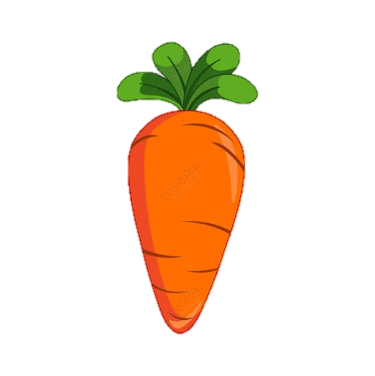 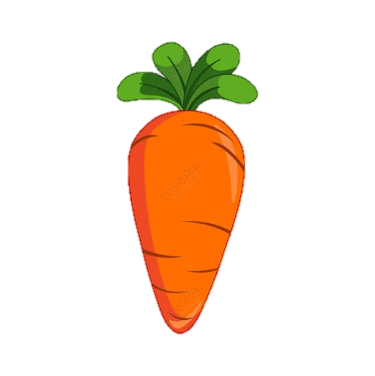 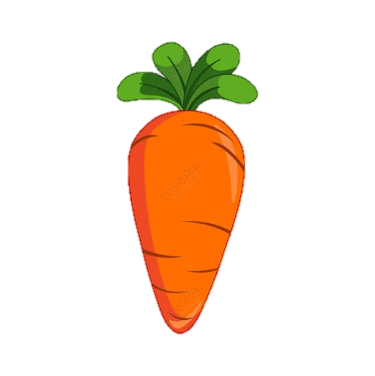 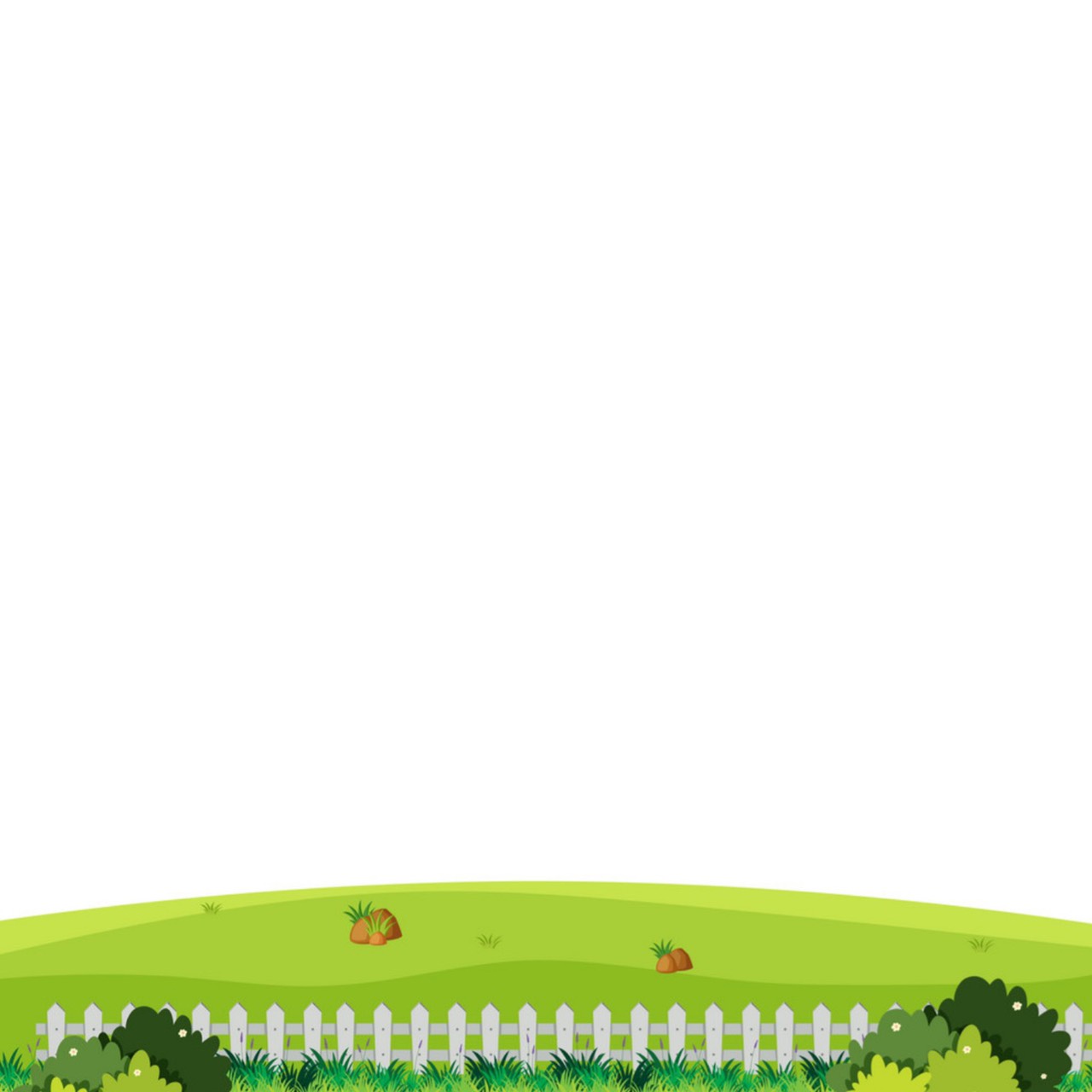 HĐ 2: Đếm, nhận biết nhóm số lượng trong phạm vi 4
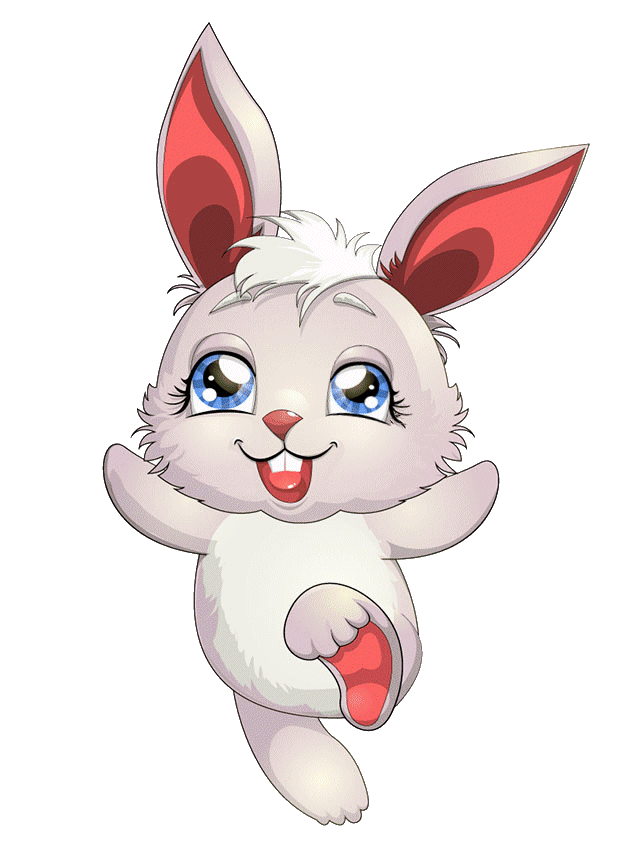 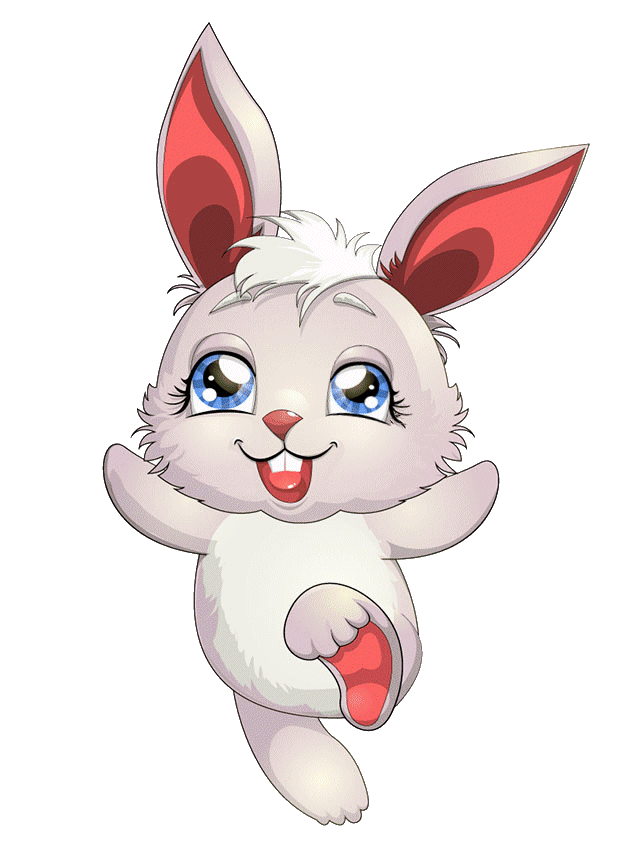 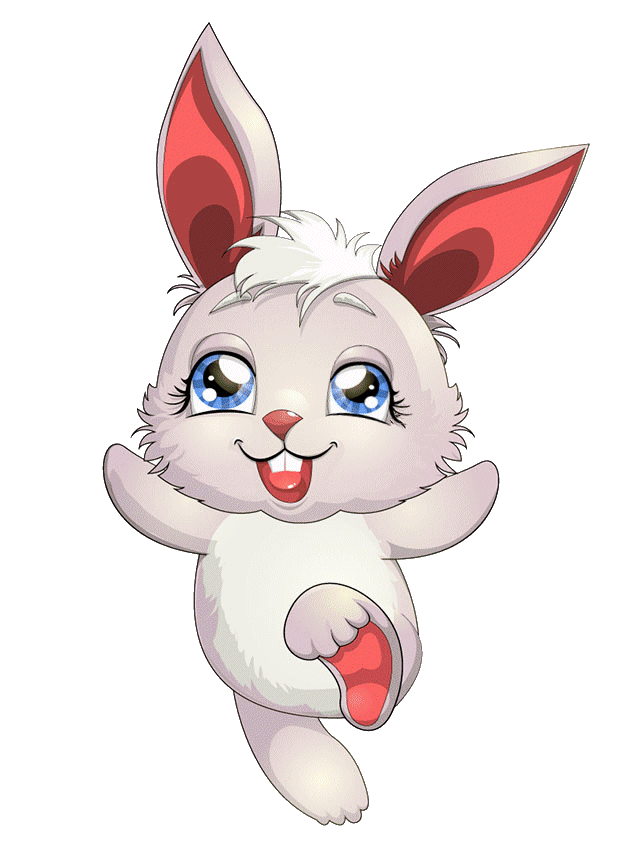 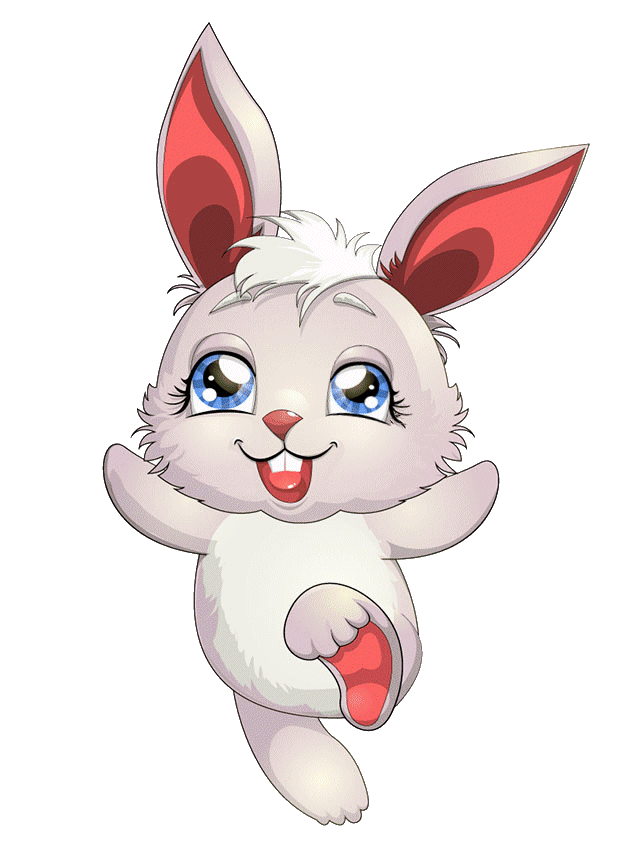 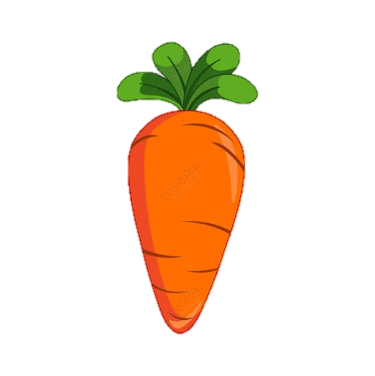 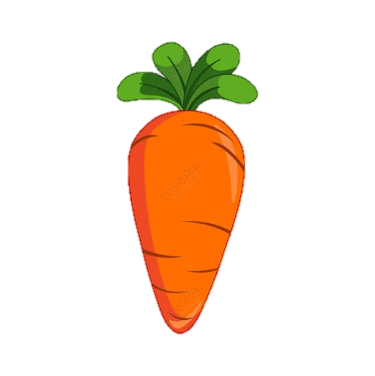 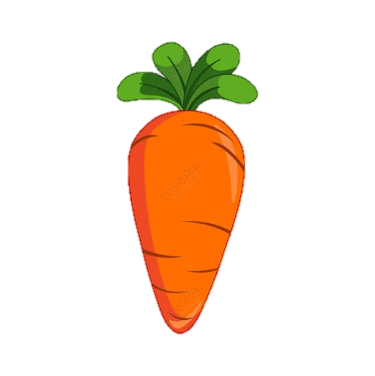 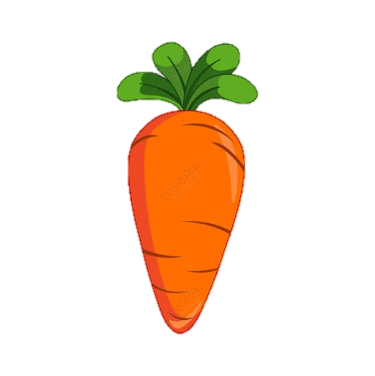 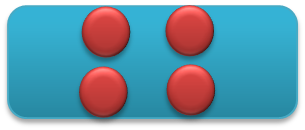 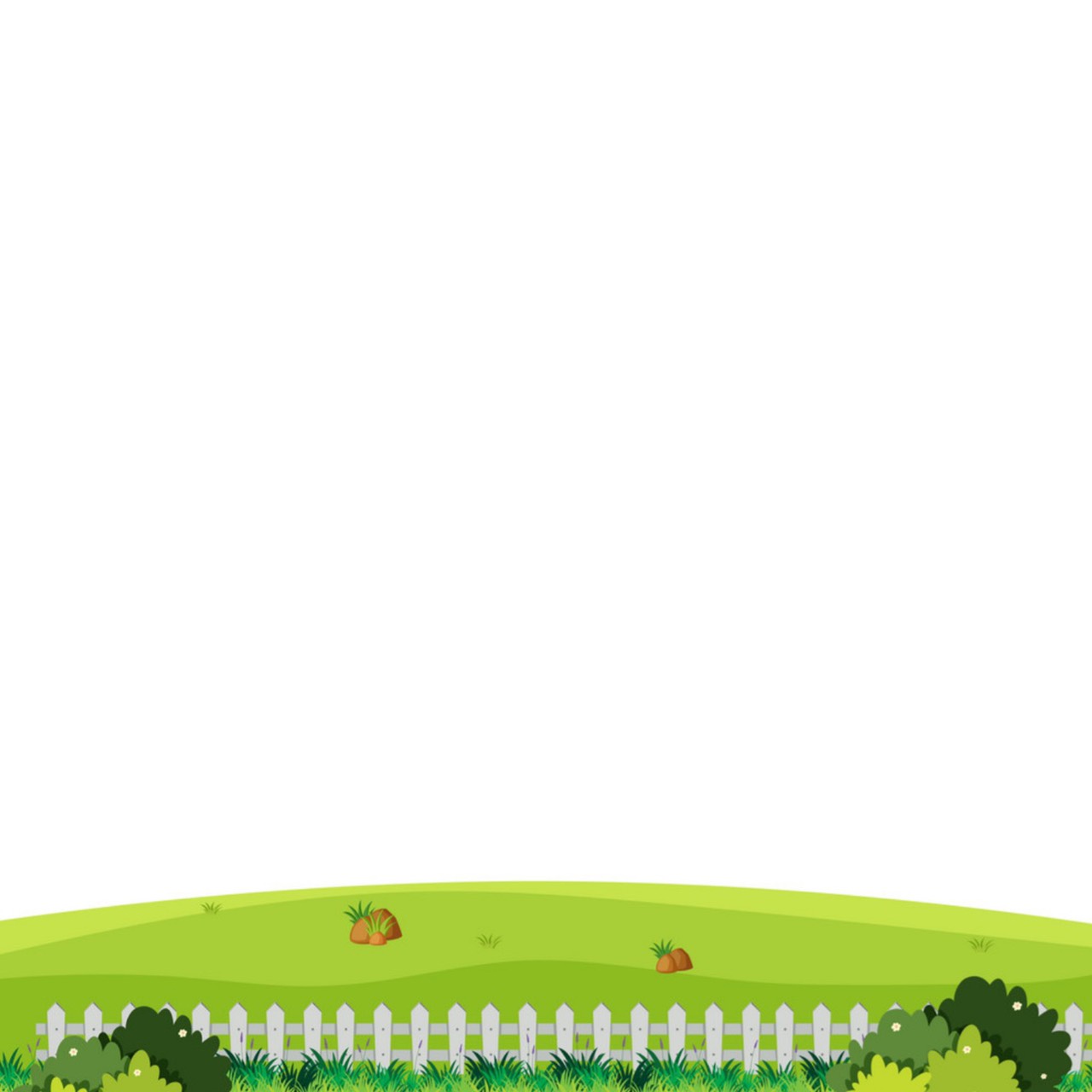 HĐ 2: Đếm, nhận biết nhóm số lượng trong phạm vi 4
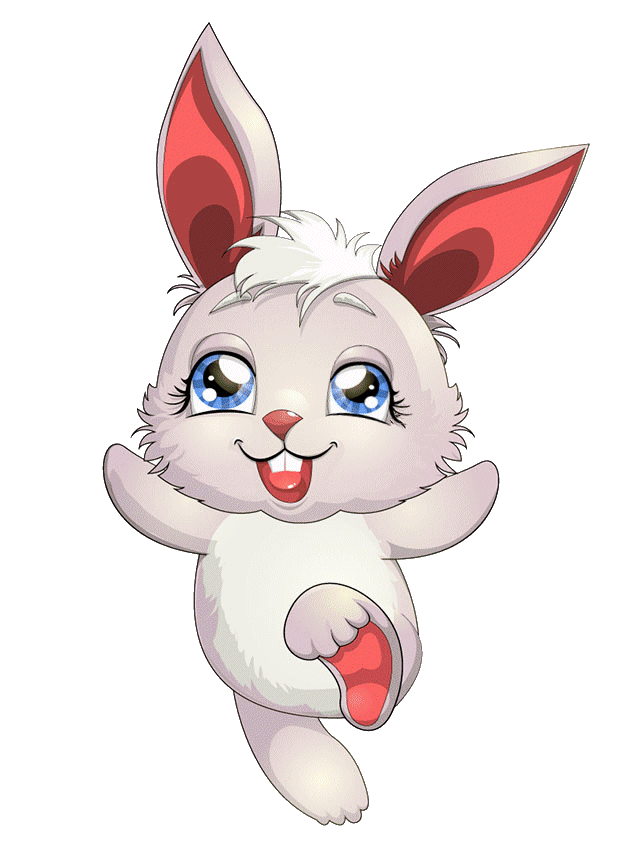 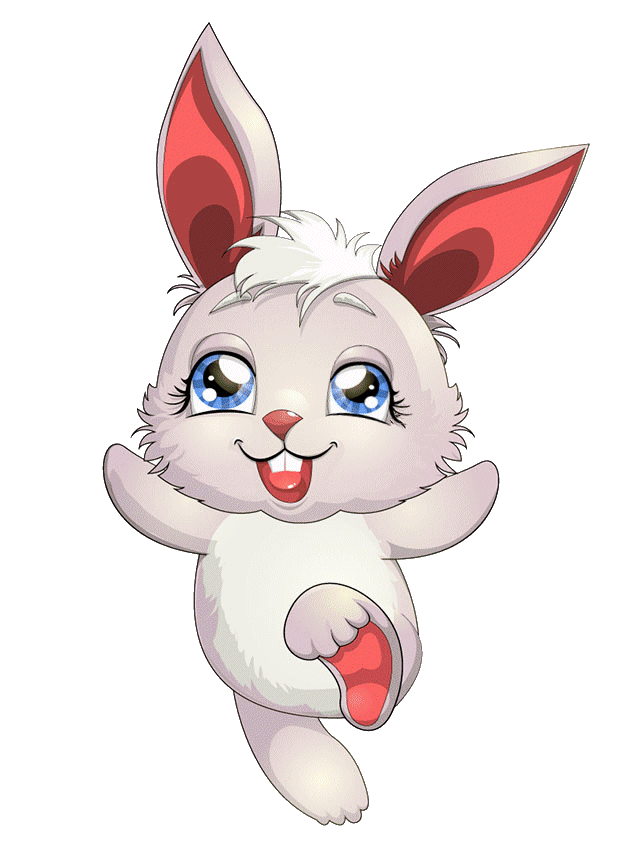 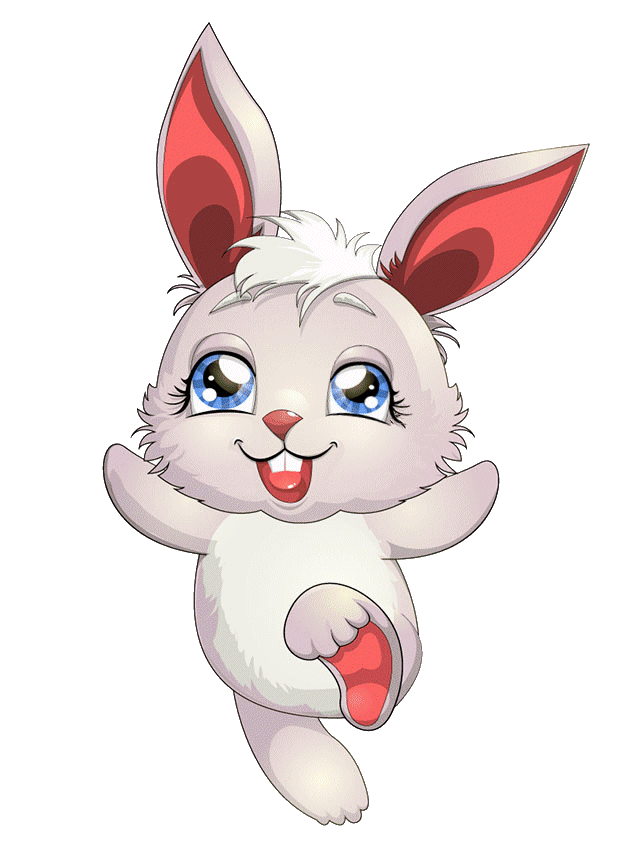 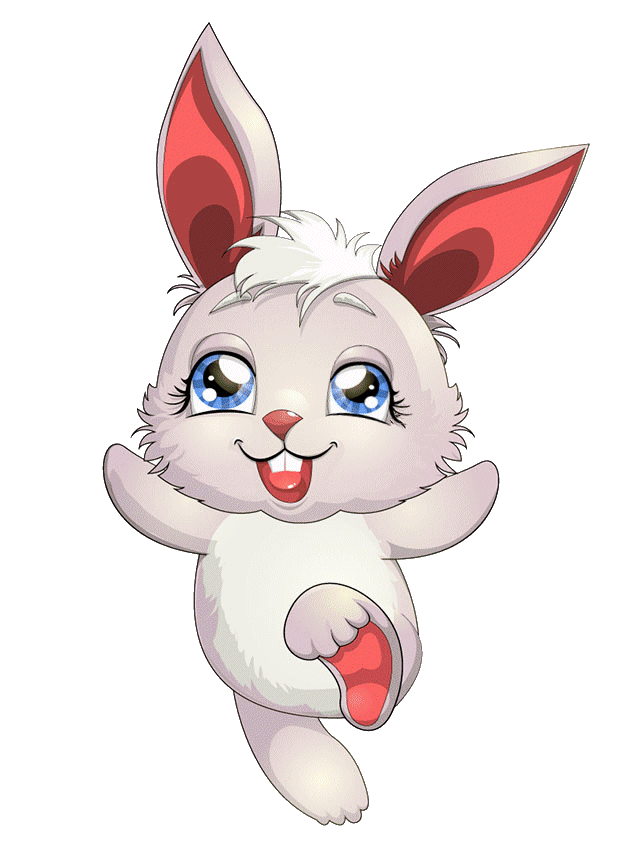 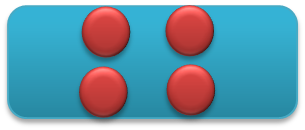 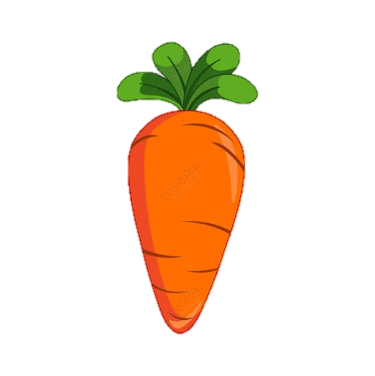 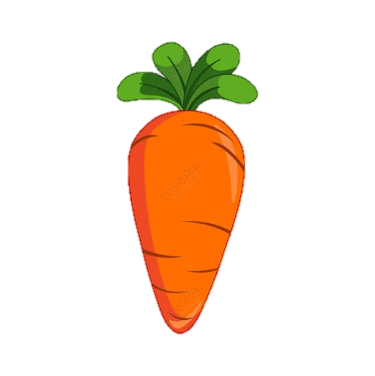 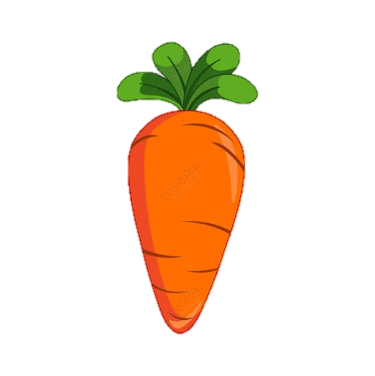 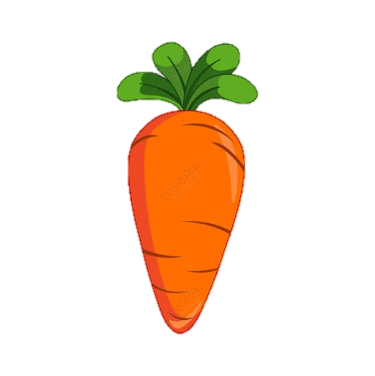 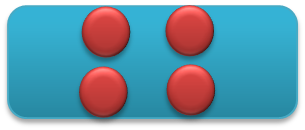 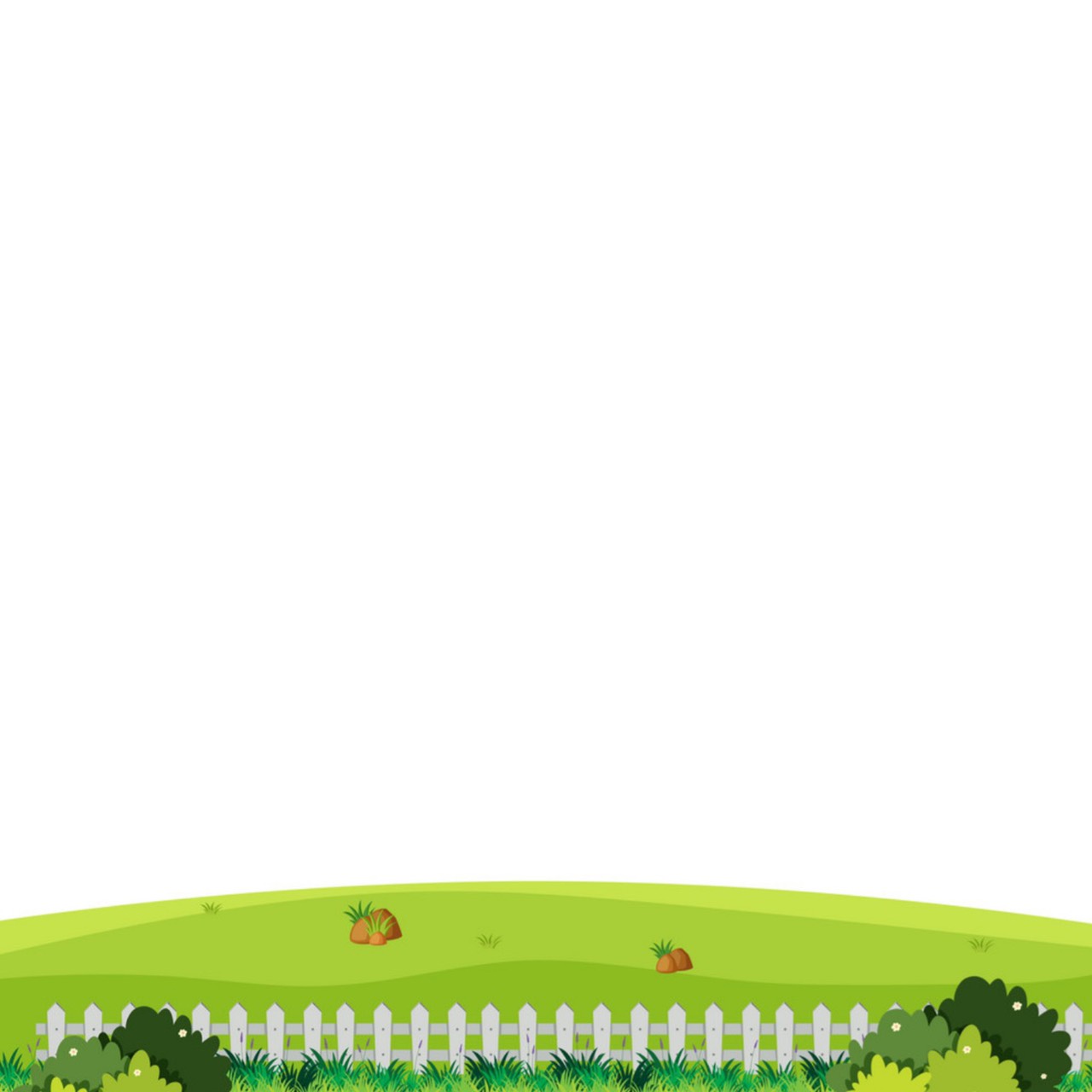 HĐ 2: Đếm, nhận biết nhóm số lượng trong phạm vi 4
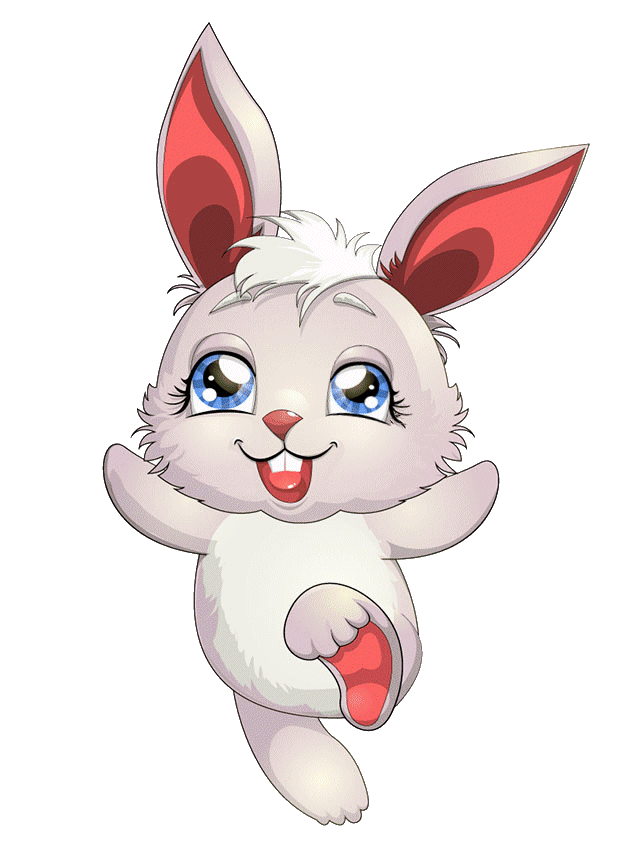 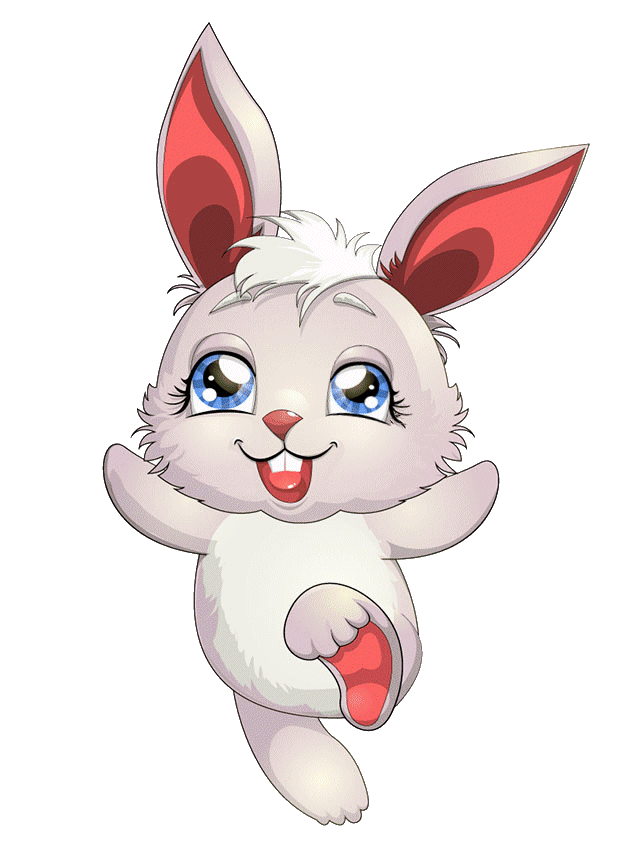 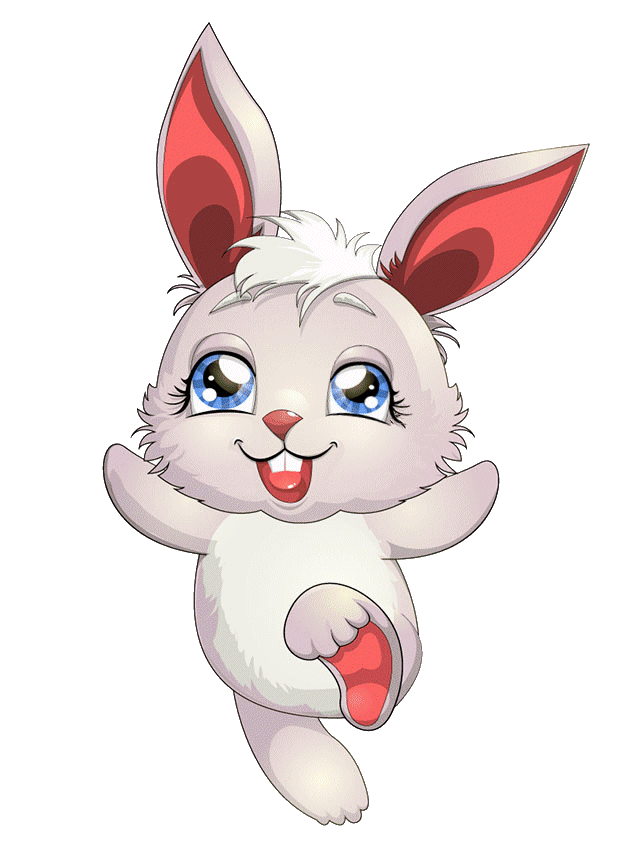 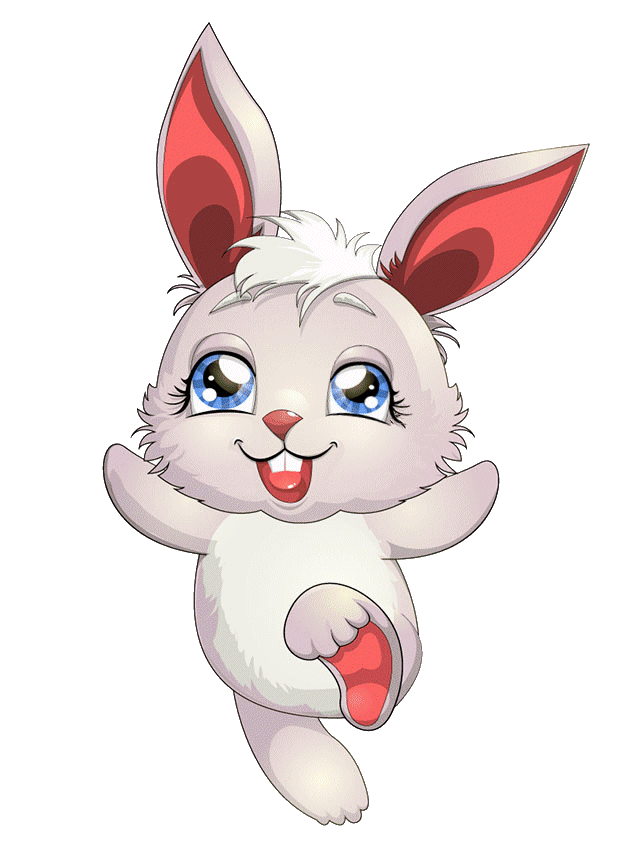 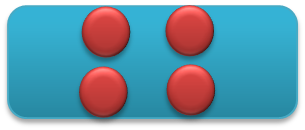 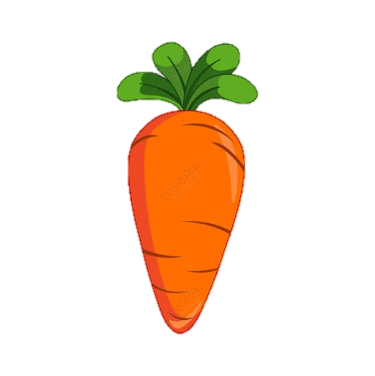 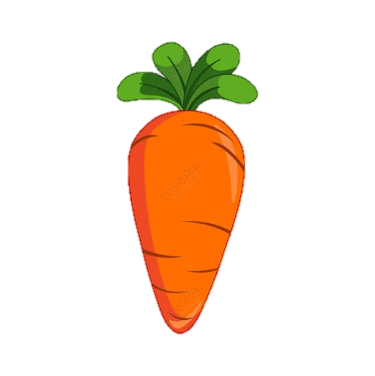 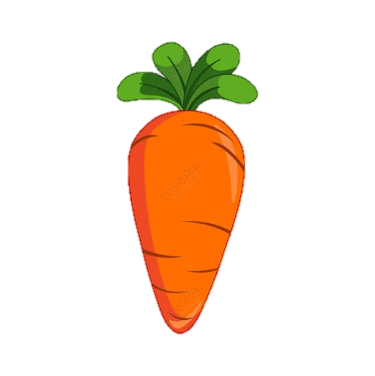 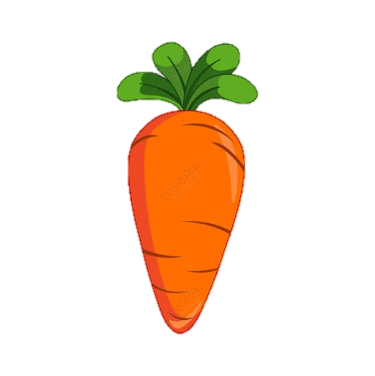 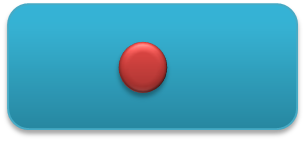 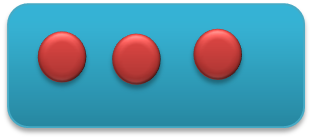 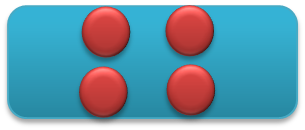 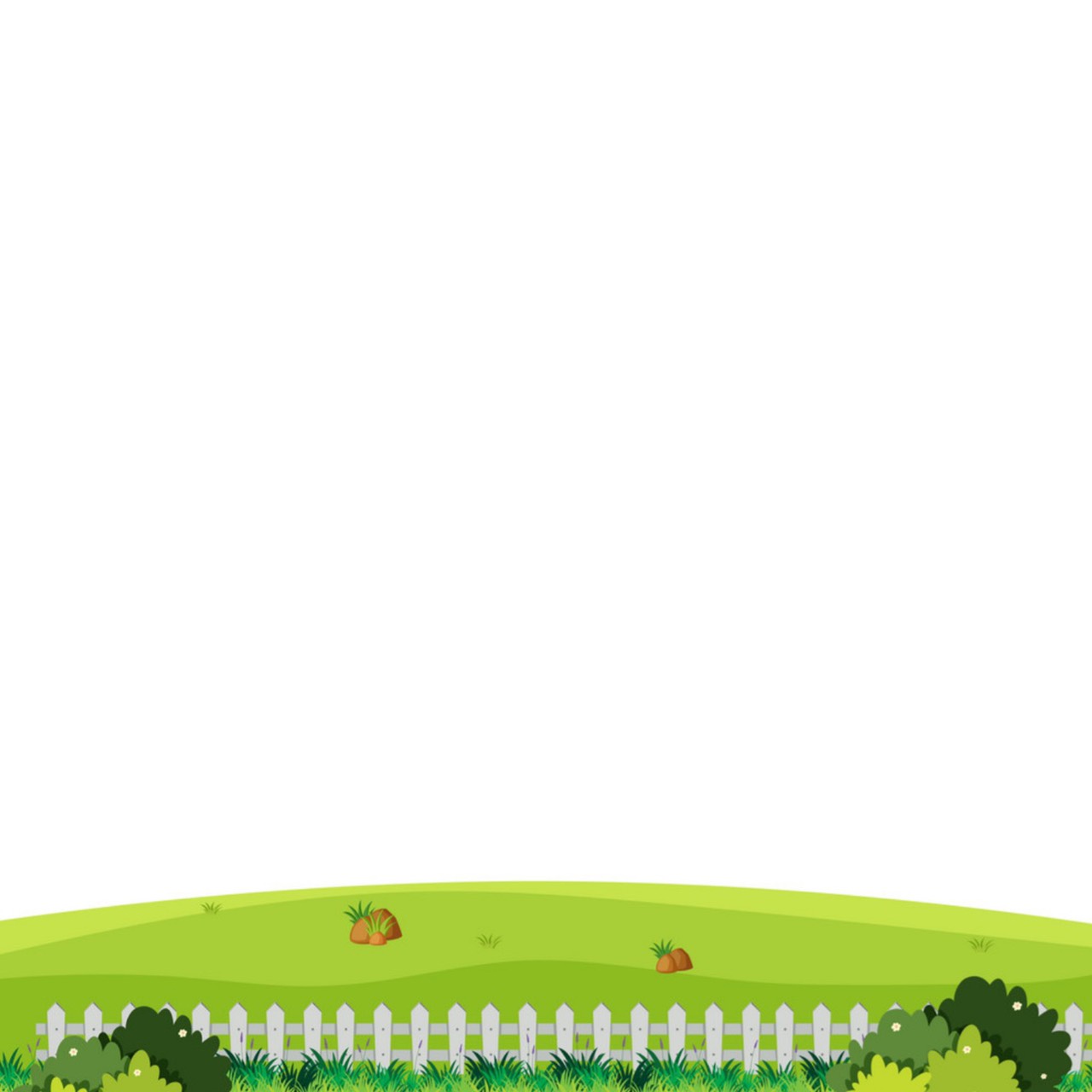 HĐ 2: Đếm, nhận biết nhóm số lượng trong phạm vi 4
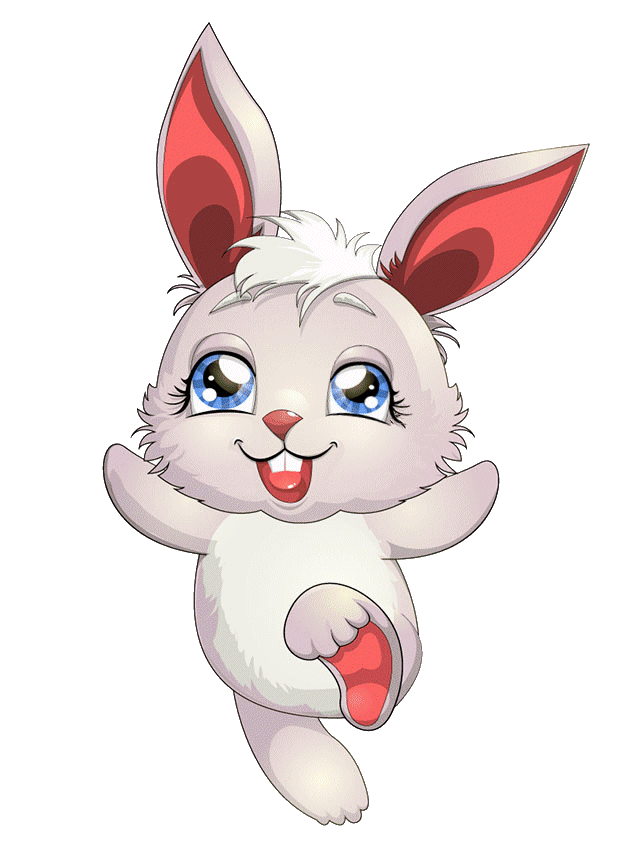 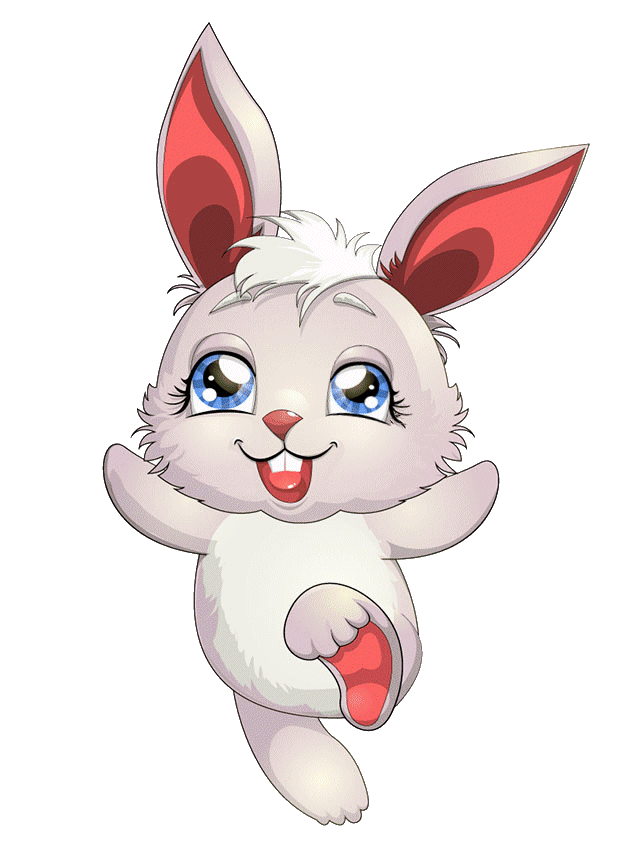 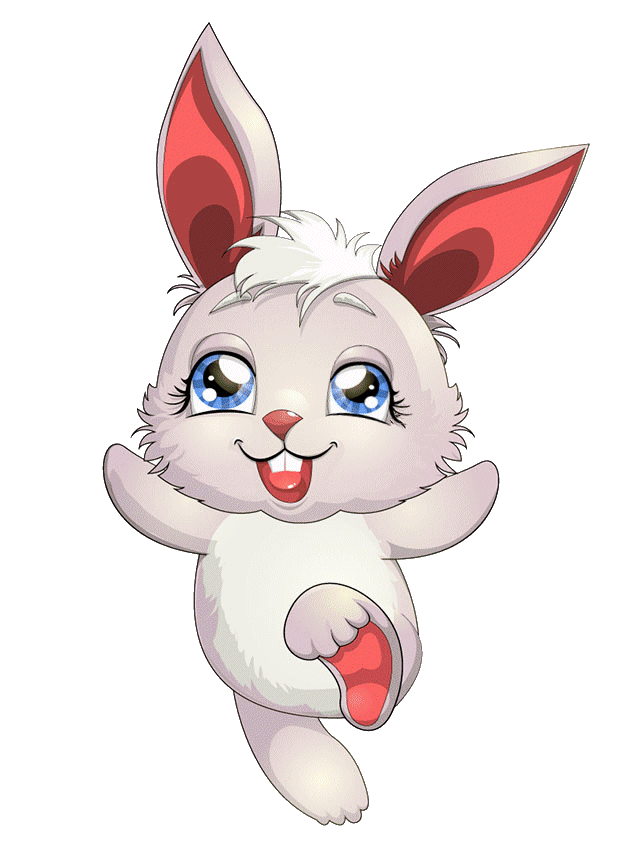 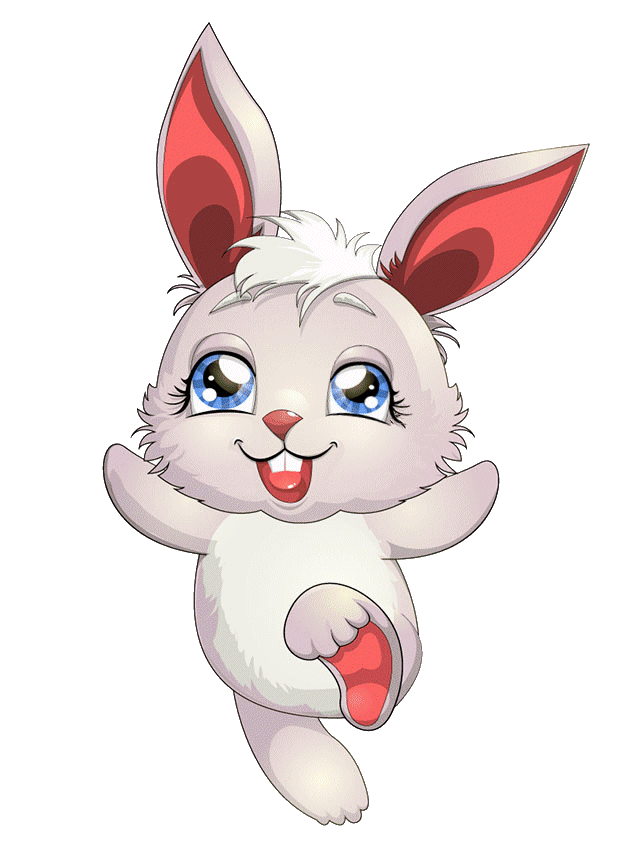 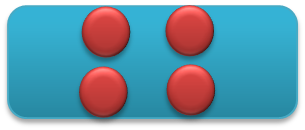 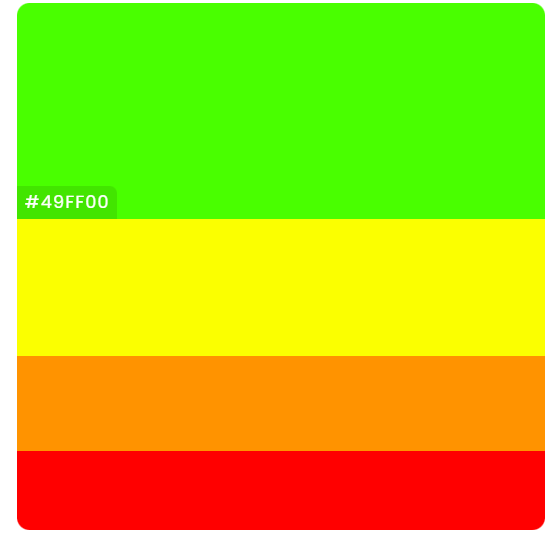 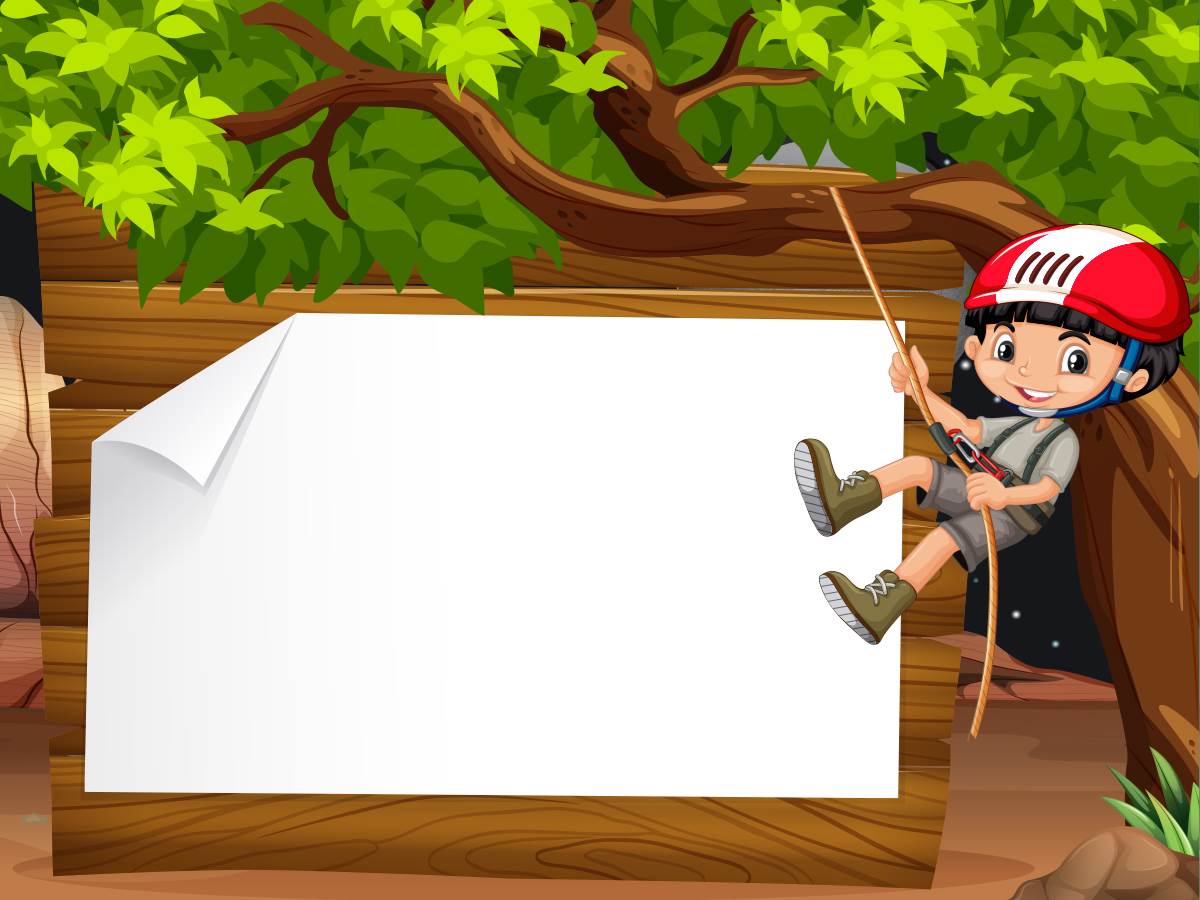 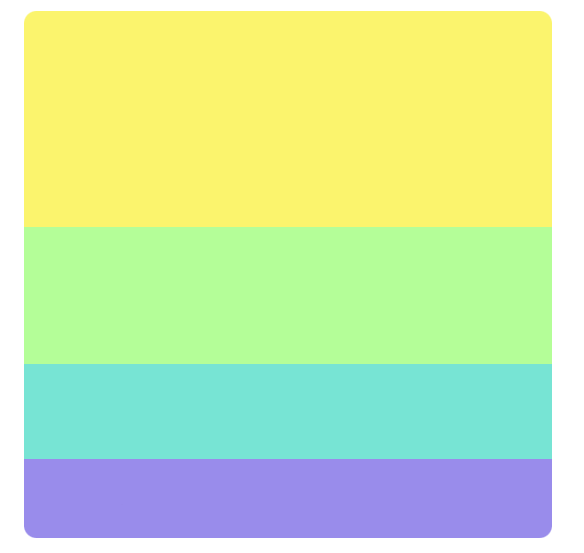 HĐ3: Ôn luyện, củng cố
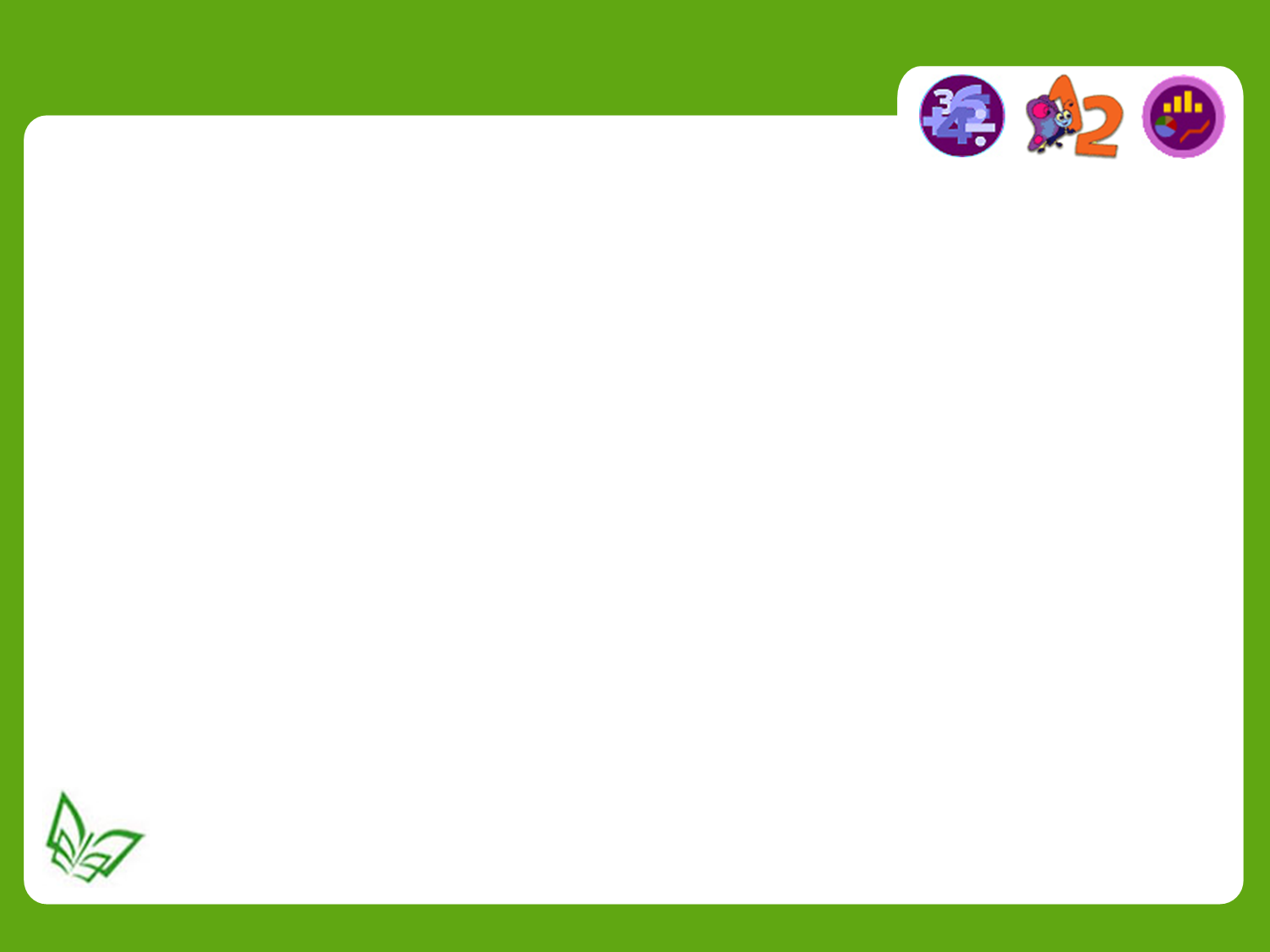 HĐ3: Ôn luyện, củng cố
Trò chơi: “Bé nhanh trí”
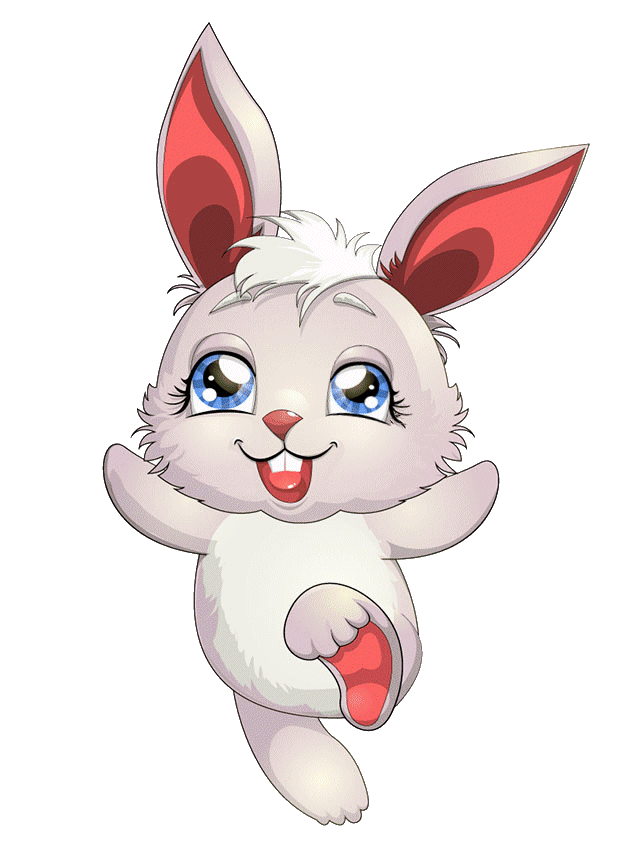 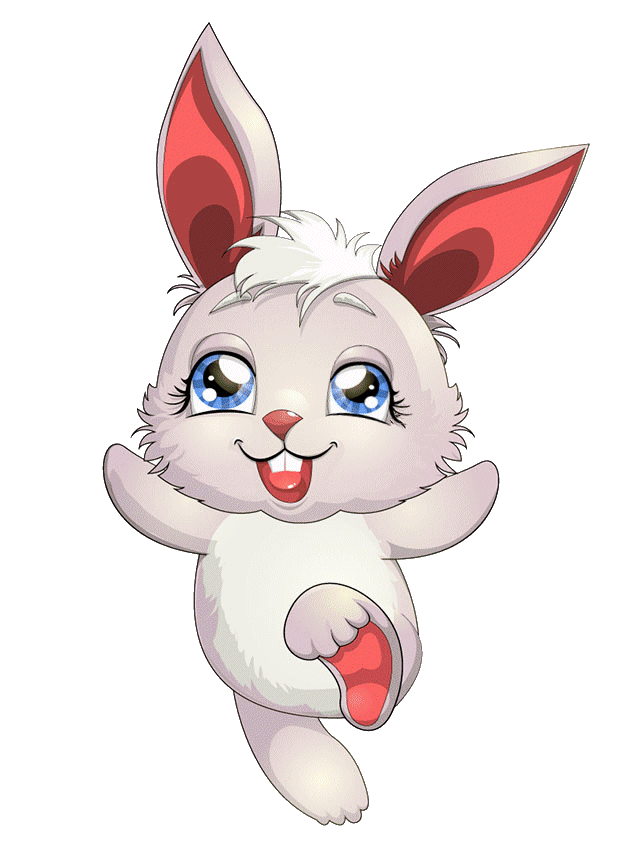 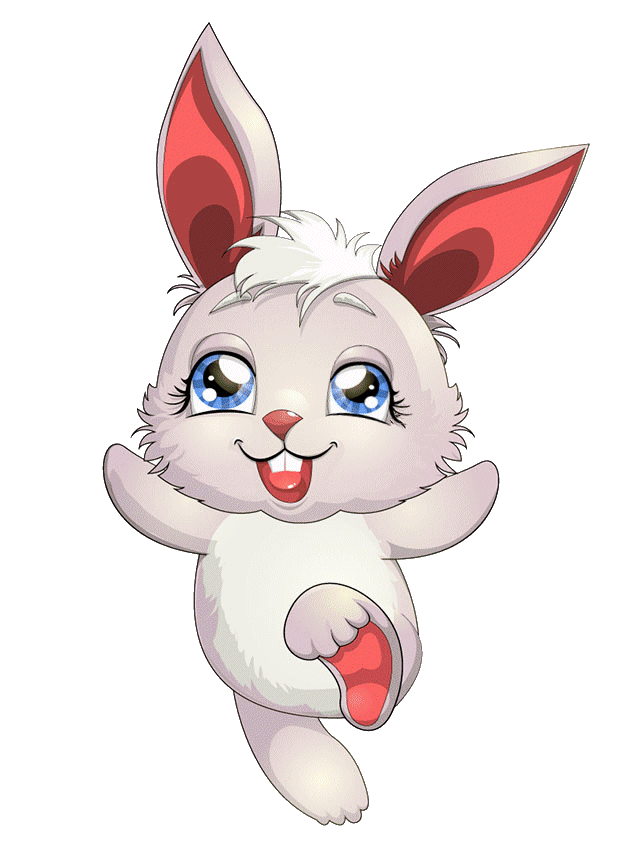 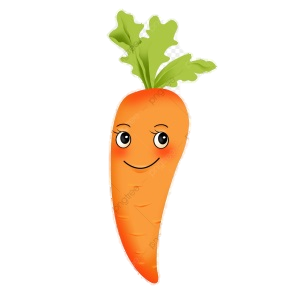 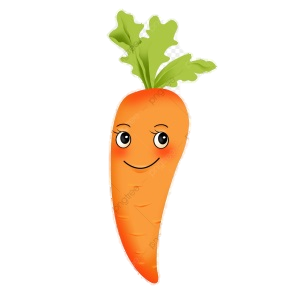 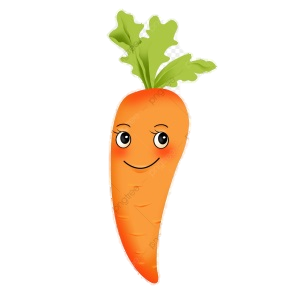 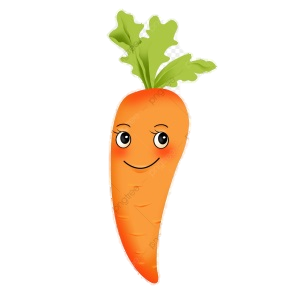 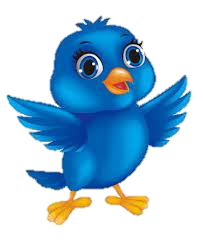 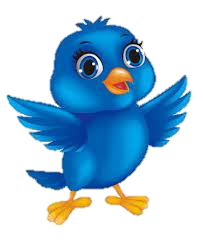 Hết giờ
5
4
3
1
2
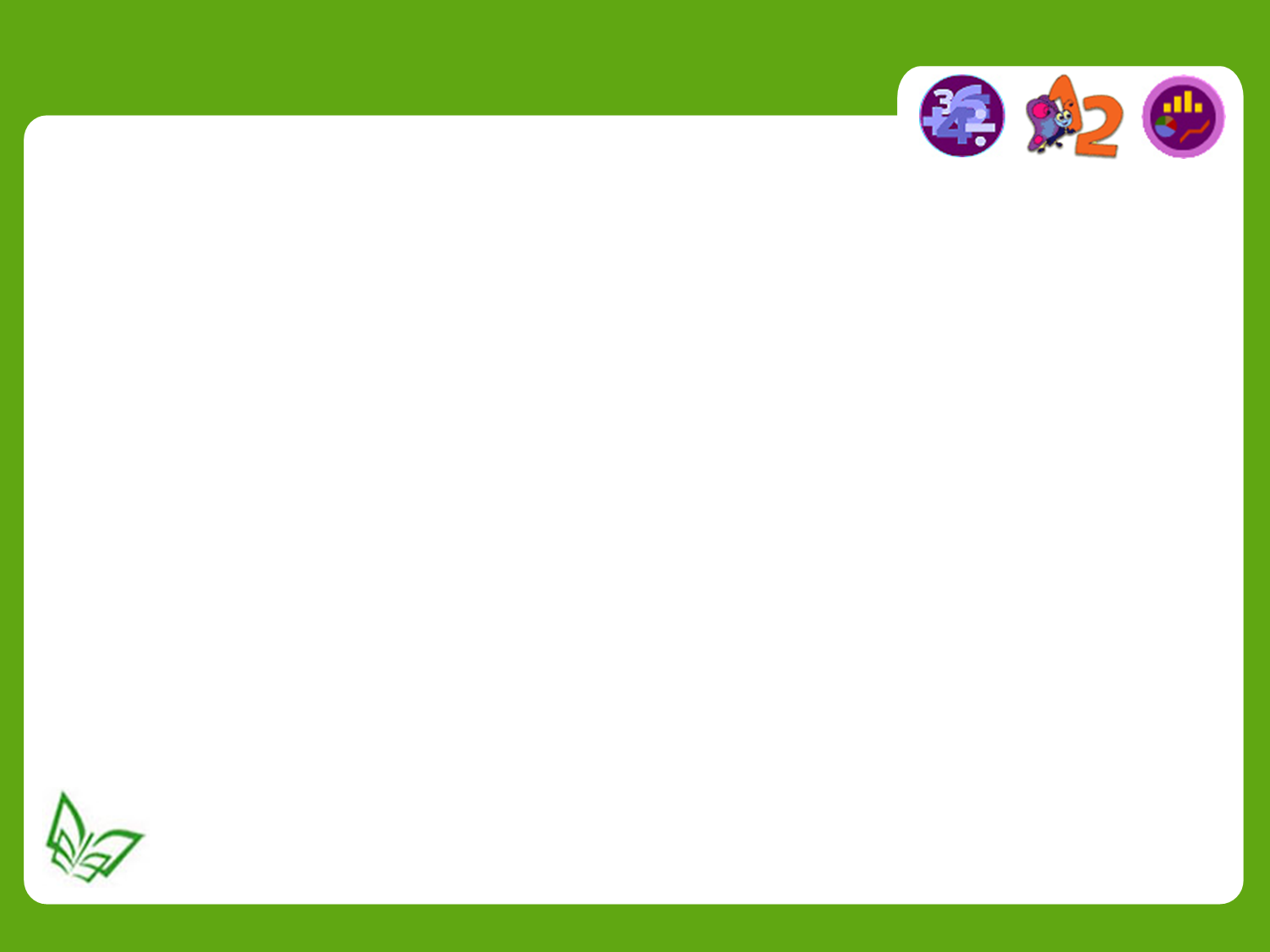 HĐ3: Ôn luyện, củng cố
Trò chơi: “Bé nhanh trí”
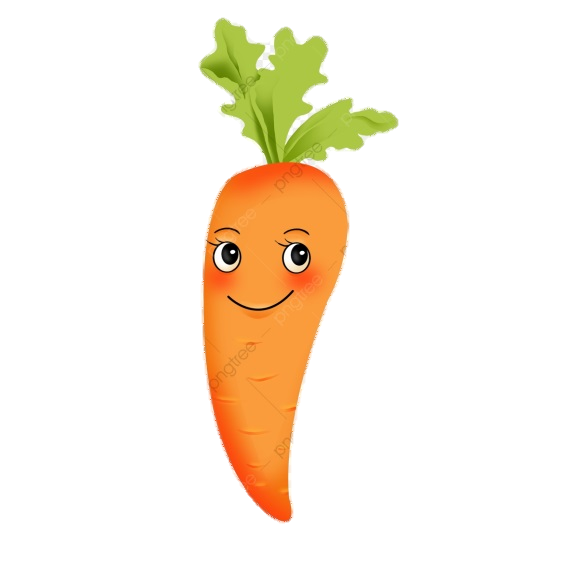 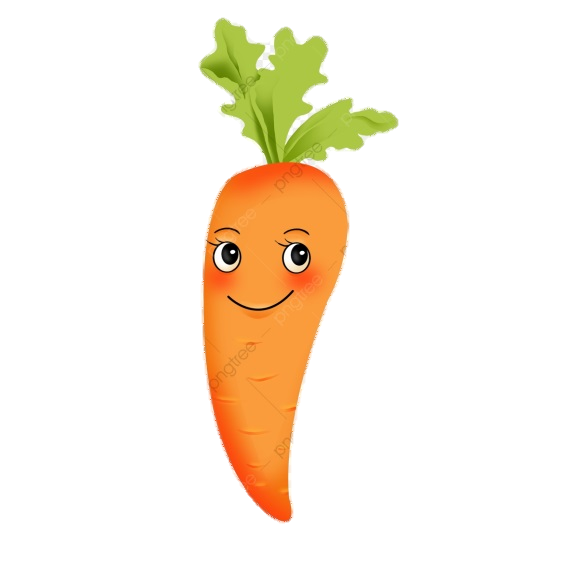 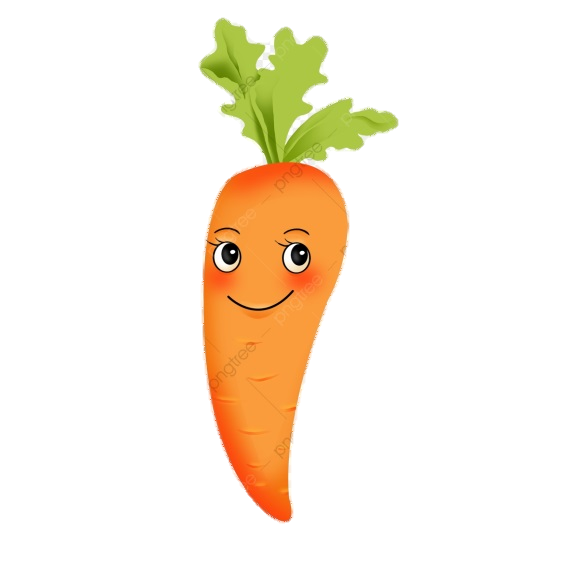 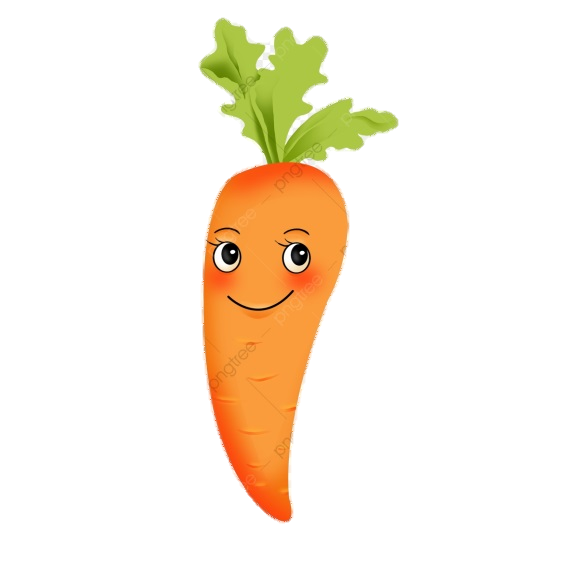 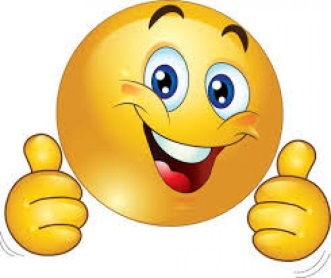 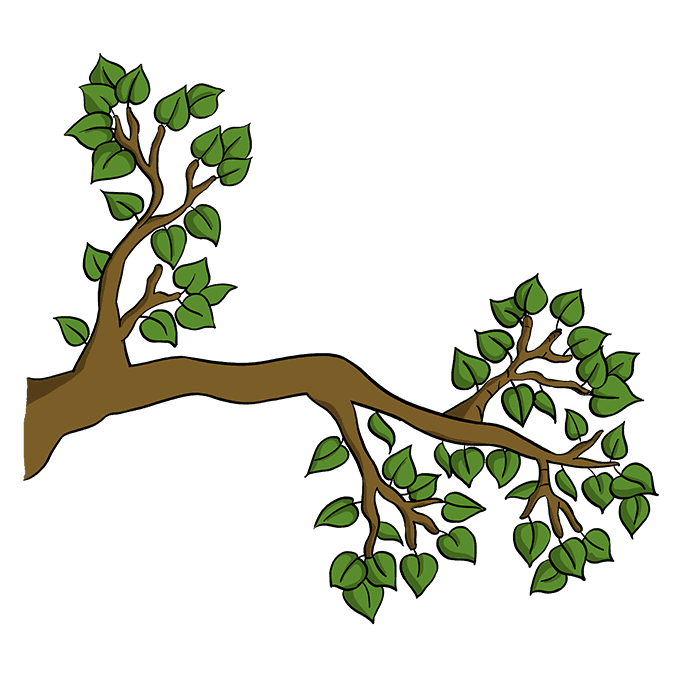 HĐ3: Ôn luyện, củng cố
Trò chơi: “Bé nhanh trí”
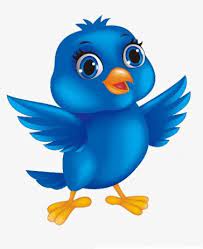 1)
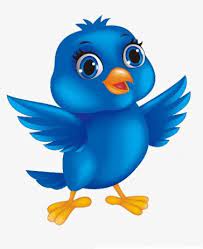 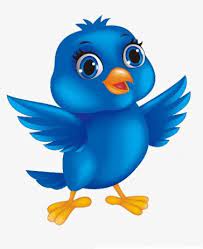 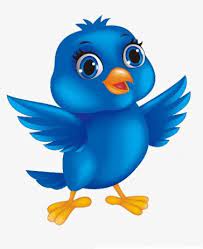 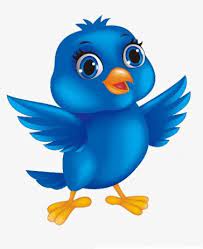 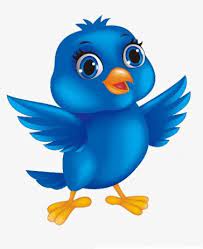 2)
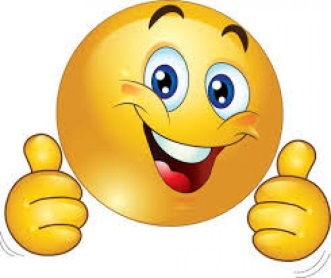 Hết giờ
5
4
3
1
2
HĐ3: Ôn luyện, củng cố
Trò chơi: “Bé nhanh trí”
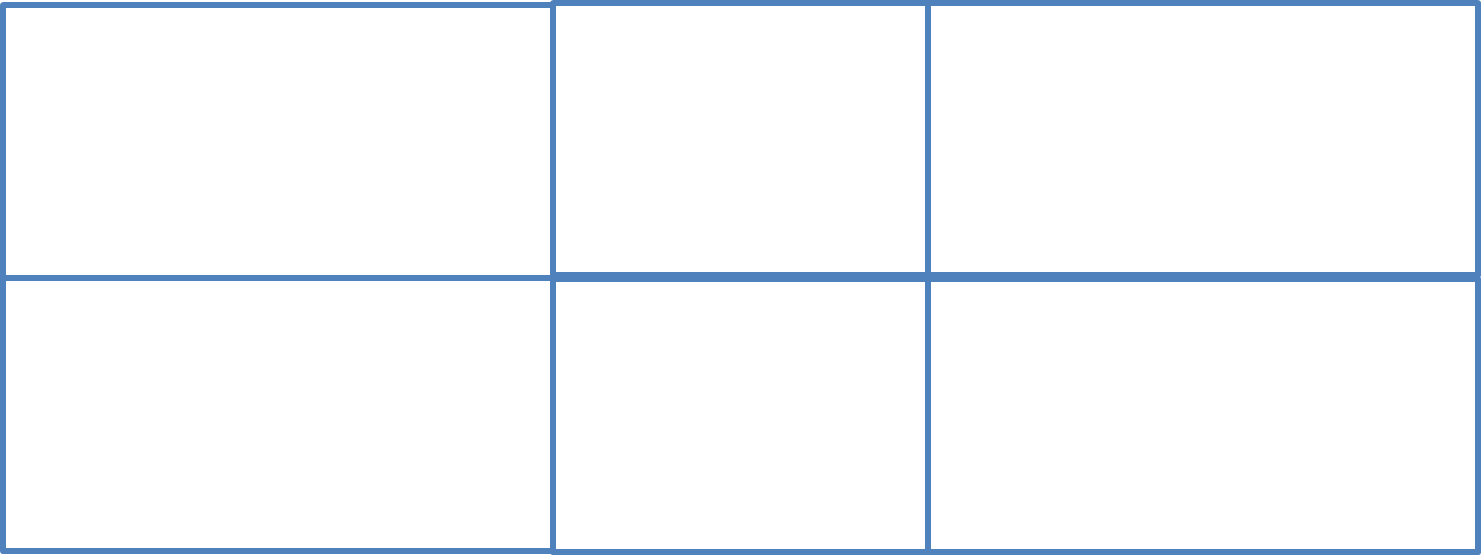 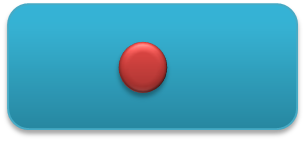 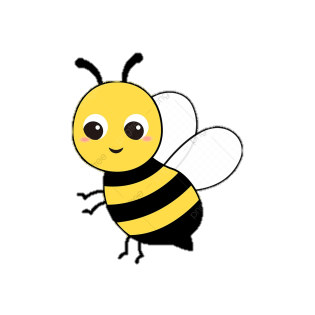 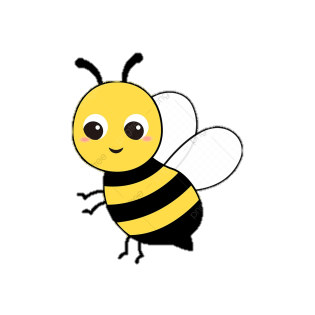 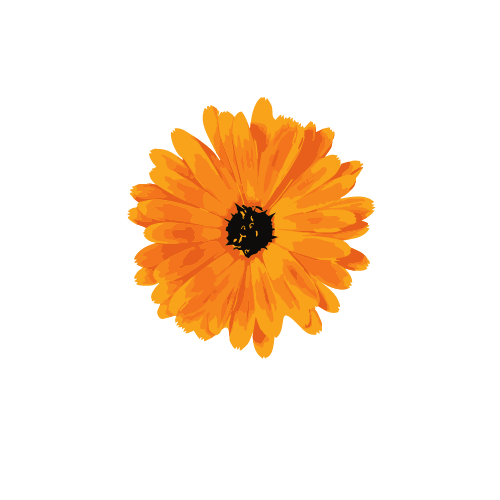 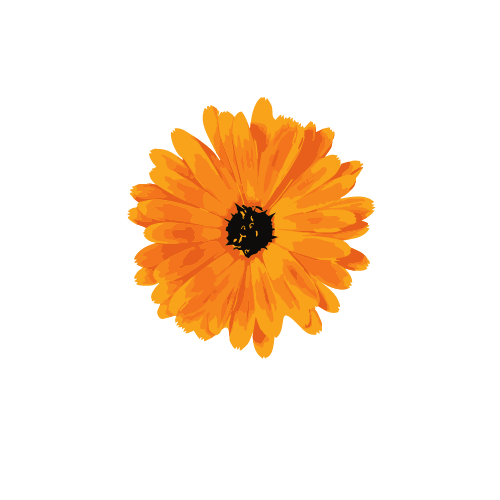 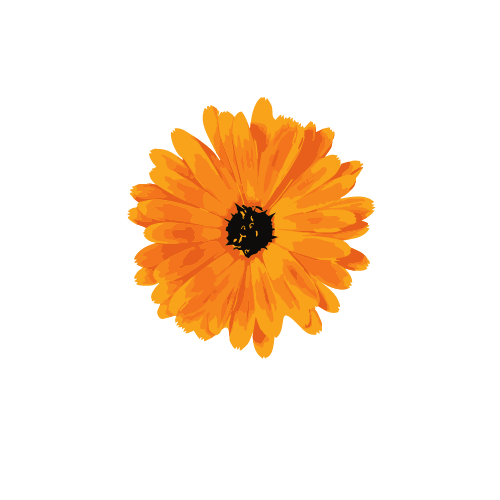 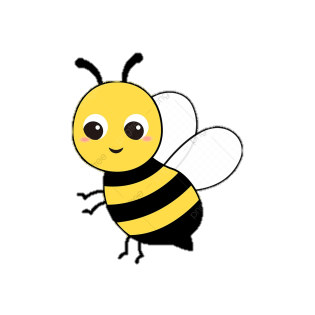 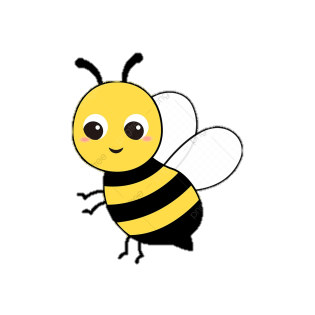 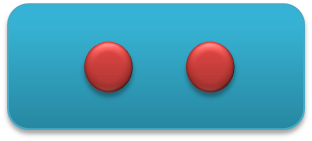 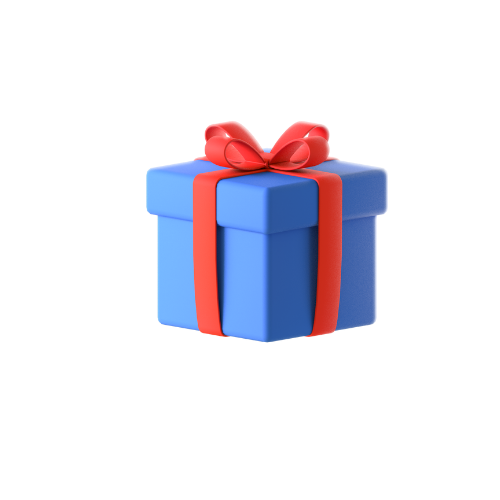 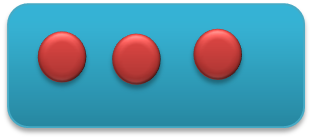 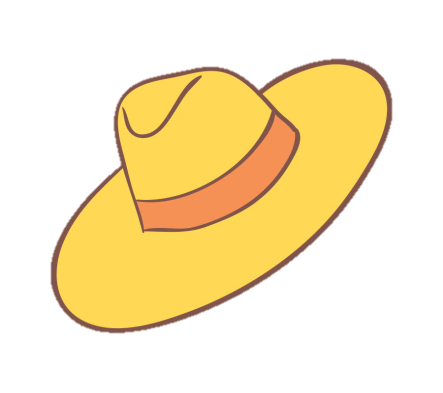 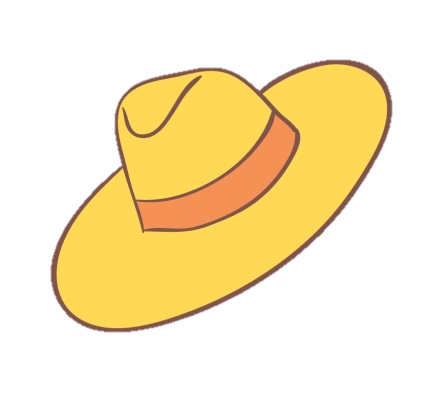 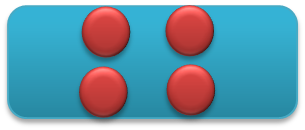 Hết giờ
5
4
3
1
2
HĐ3: Ôn luyện, củng cố
Trò chơi: “Bé nhanh trí”
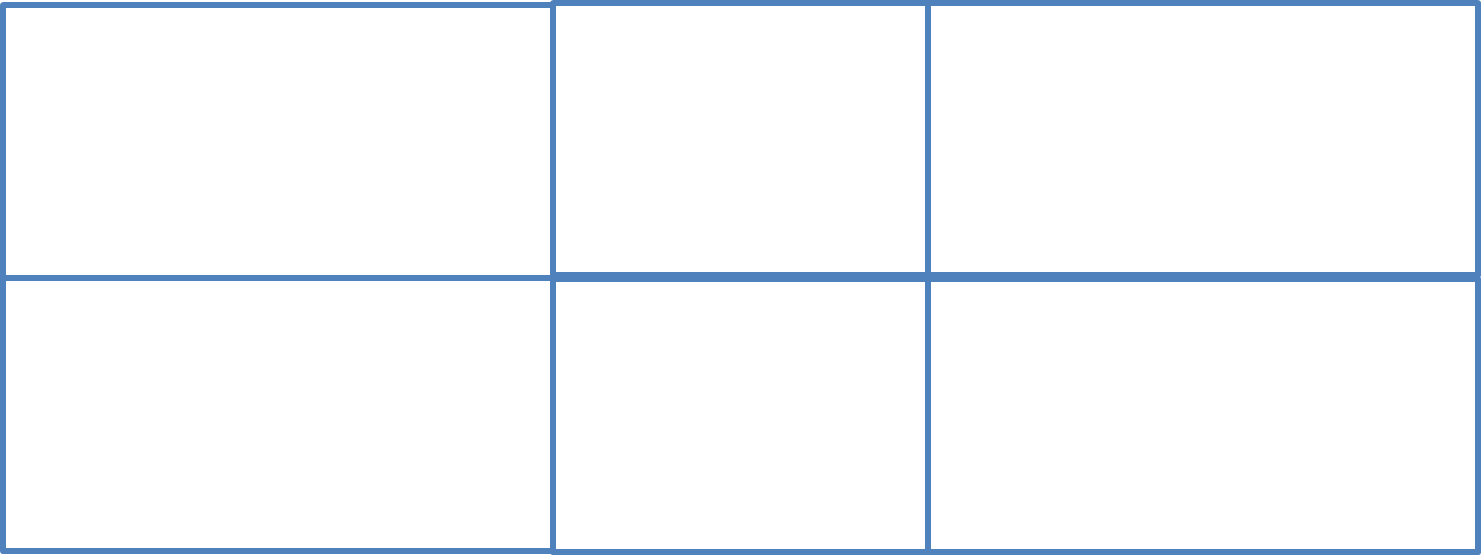 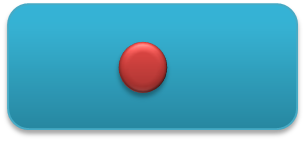 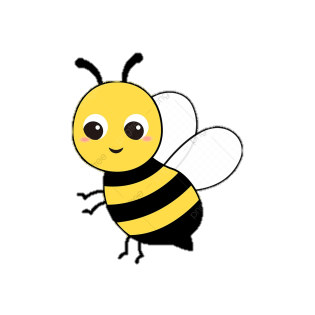 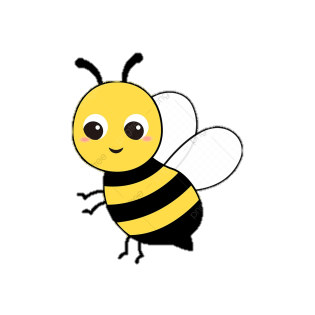 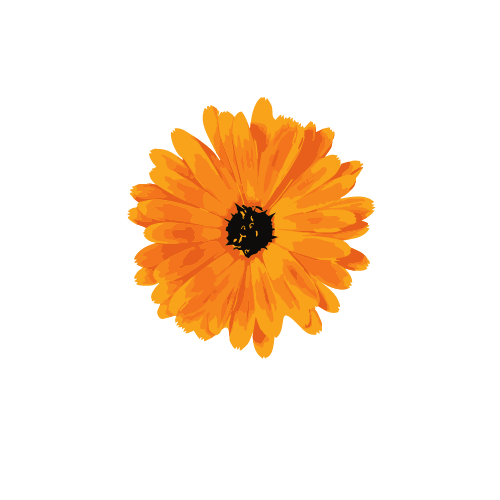 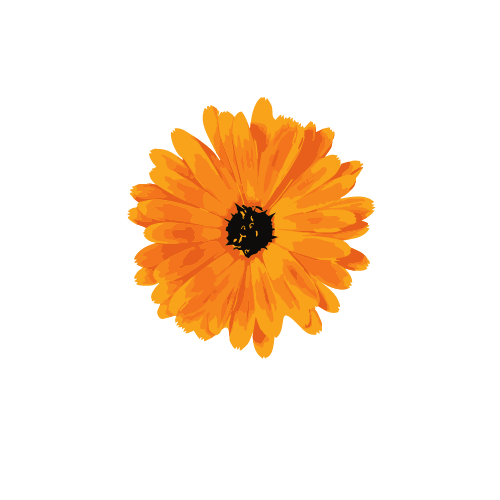 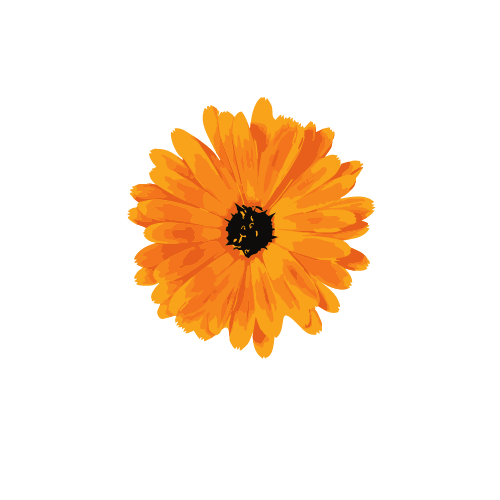 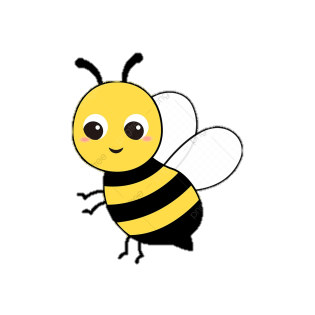 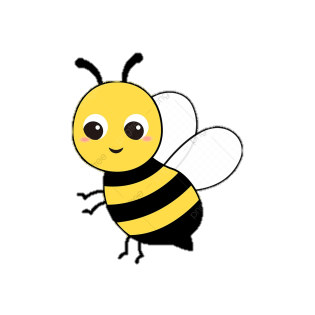 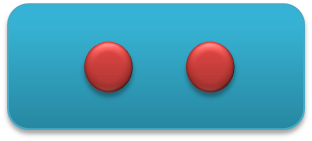 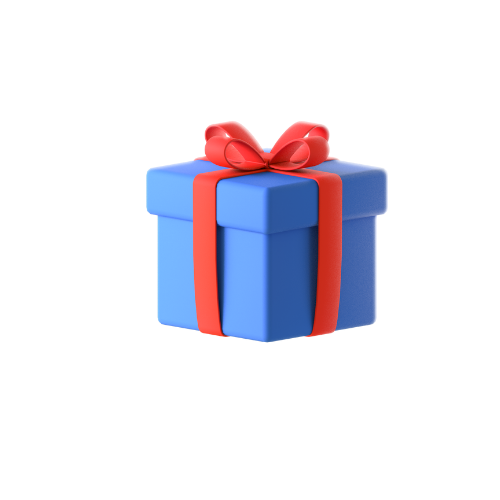 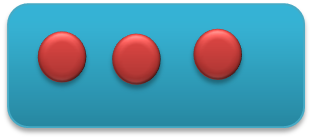 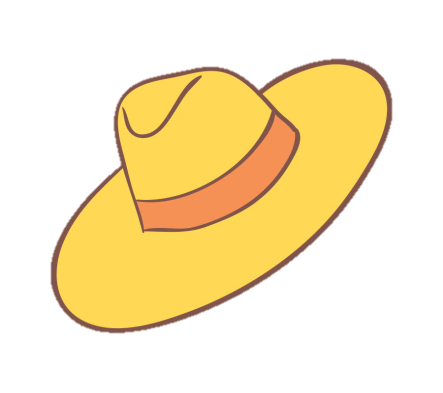 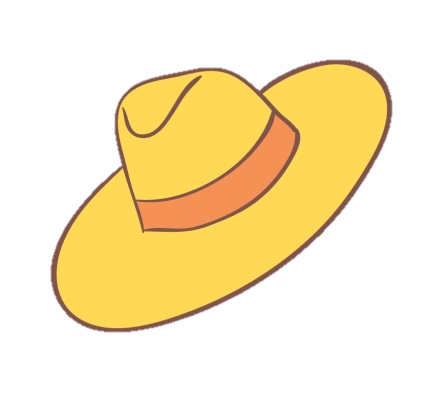 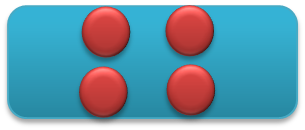 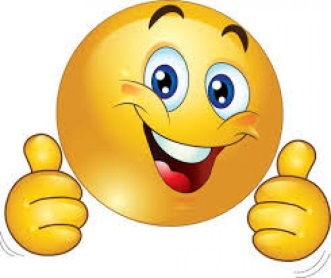 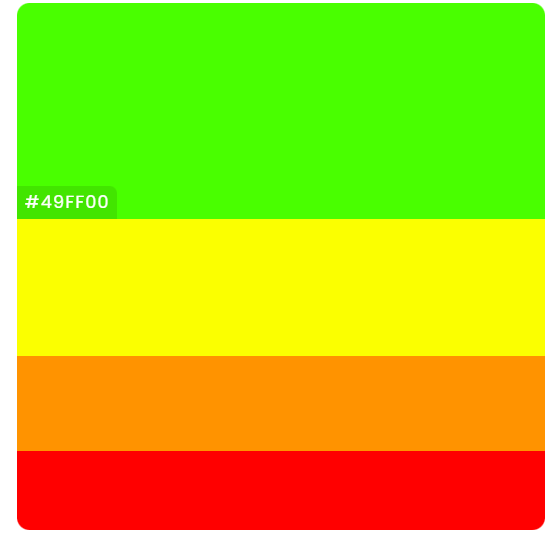 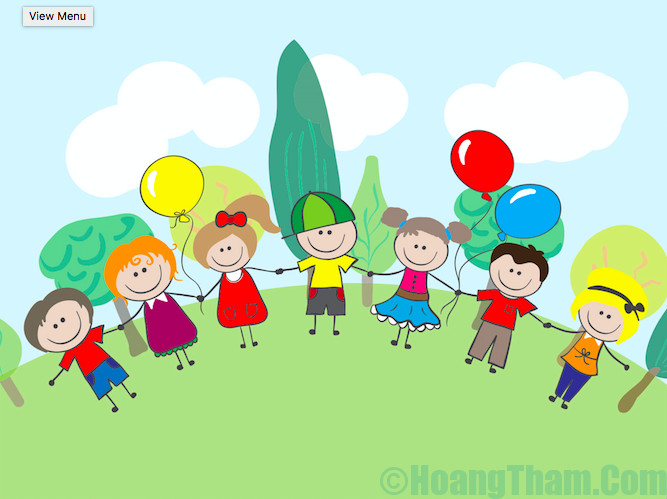 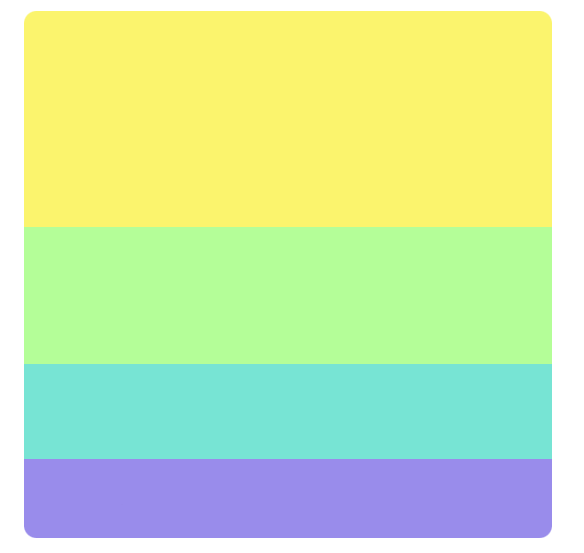 Xin chào và hẹn gặp lại các bé trong những buổi học sau !